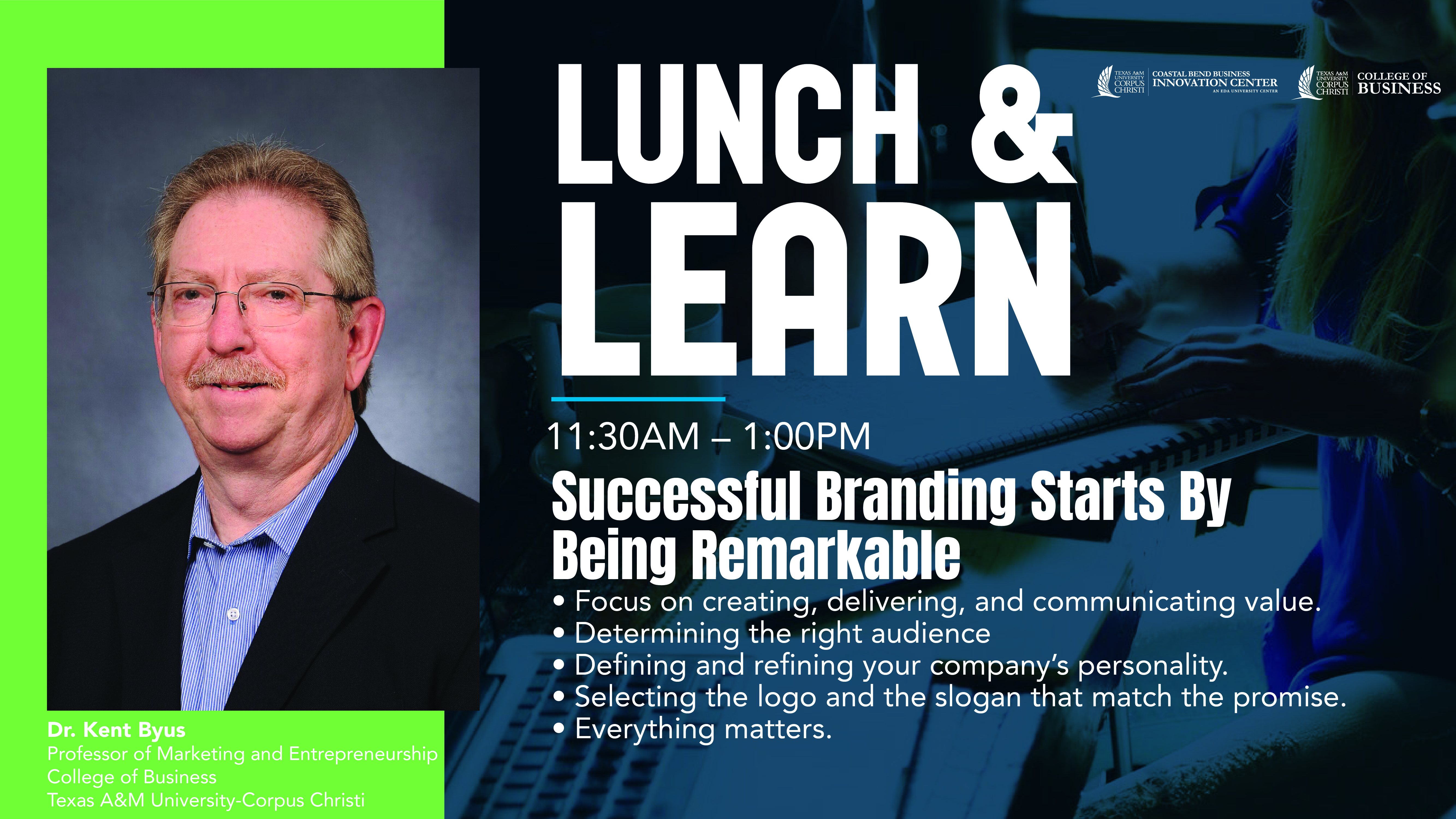 What are the take-aways from today’s L-N-L?
The customer is the most important participant our branding efforts.
Value must be created, delivered, and communicated before value can be captured.
Brands are the result of an ongoing, purposeful, detailed, and integrated branding process.
The necessity for being remarkable is the essential starting and ending point of all branding efforts.
The regular and meticulous brand audit can detect strengths, weaknesses, opportunities, and threats to a potentially successful brand.
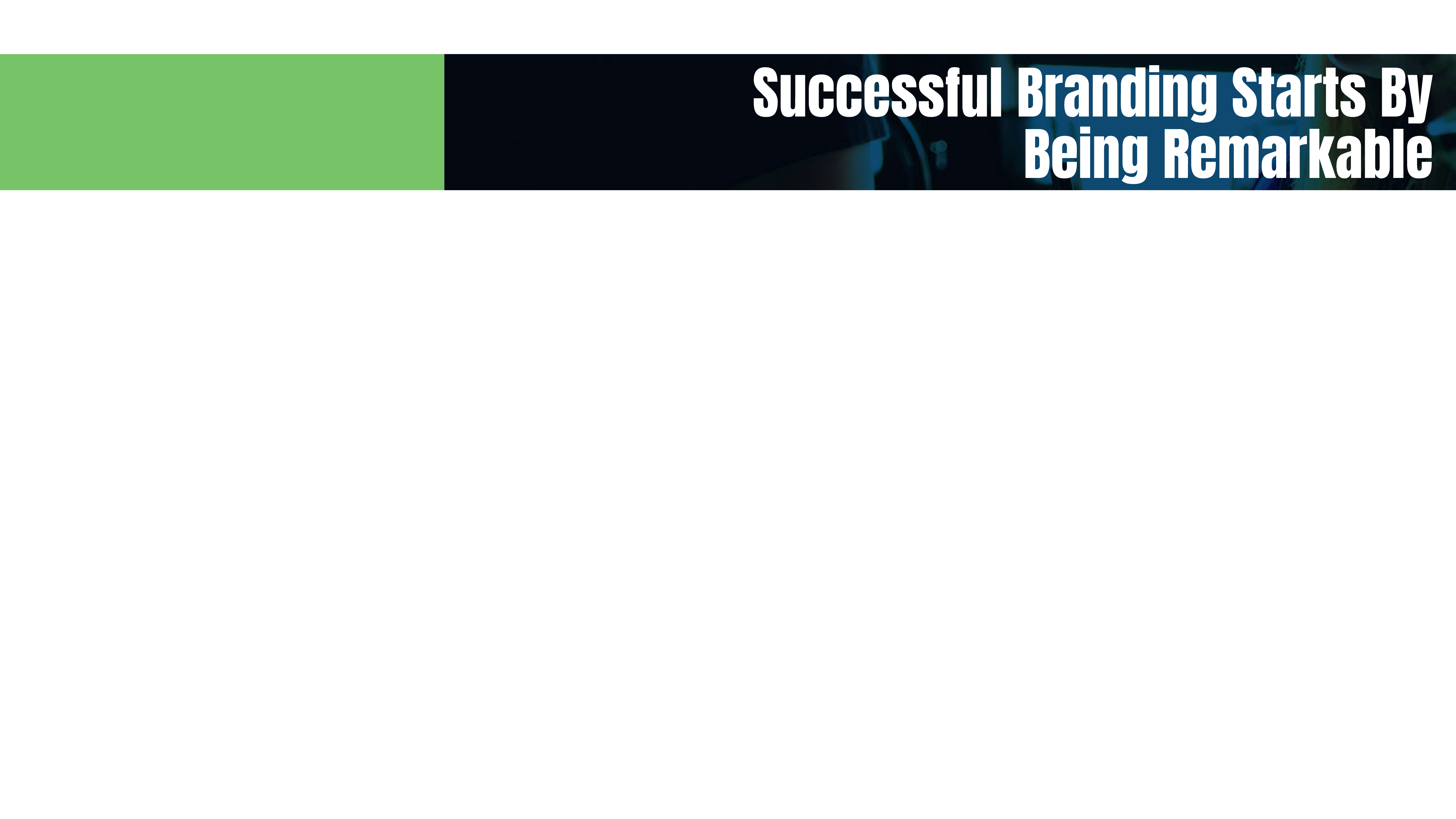 What is the purpose of business?
“The singular purpose of business is to create and maintain a satisfied customer.” – Theodore Levitt, 1962
How do you CREATE VALUE?
How do you DELIVER VALUE?
How do you COMMUNICATE VALUE?
How do you CAPTURE VALUE?
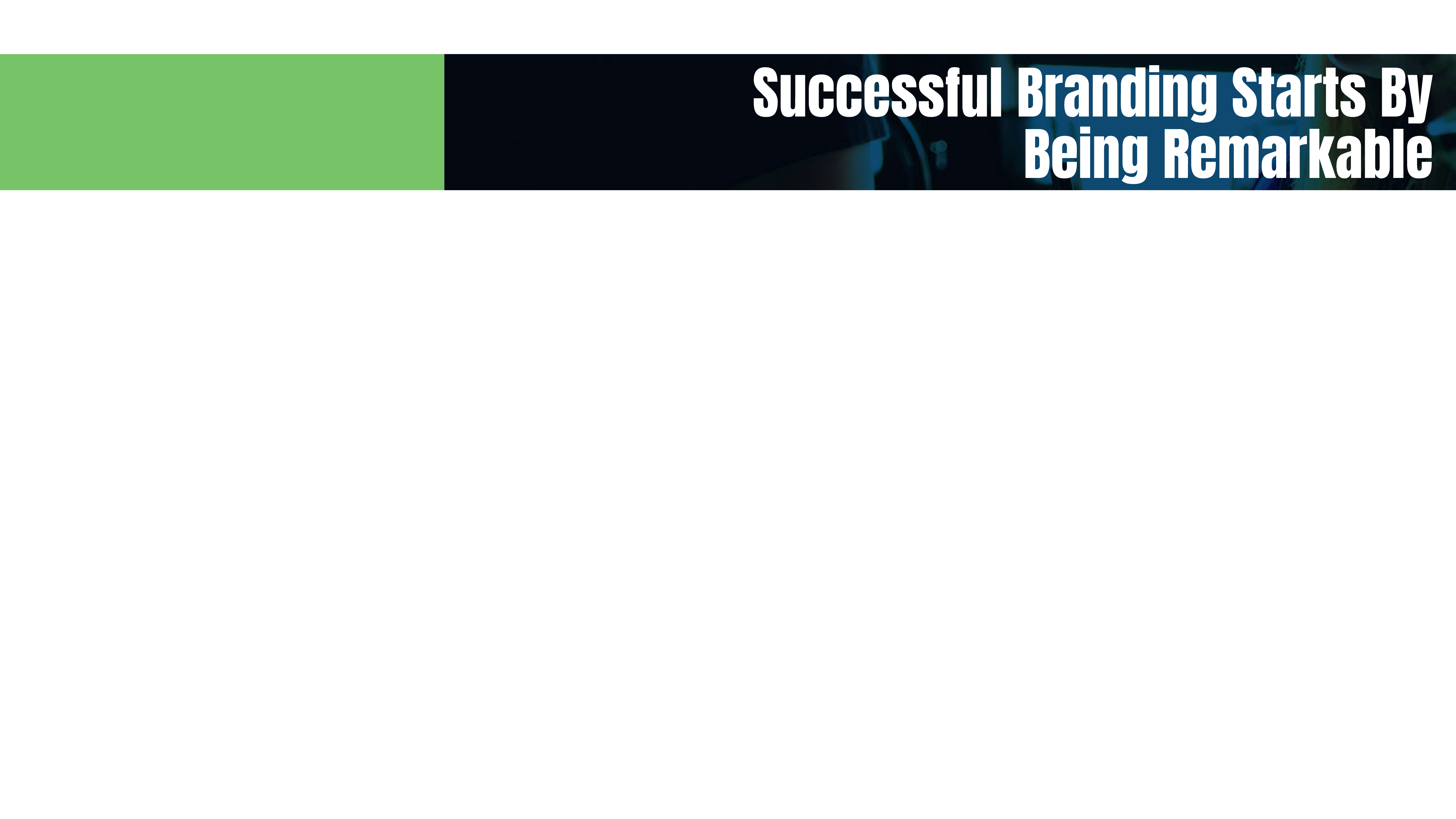 What is a Brand?
A brand is an intangible business concept designed to help identify a company, product, or individual.
Often brands are incompletely limited and only considered to be logos, slogans, or other trade-based marks that help promote goods and services.
Brands are among a company's most important and valuable assets that are often difficult to define, and usually difficult to develop.
Brand equity appears directly in the firm’s financial performance.
Types of brands include corporate, personal, product, and service brands.
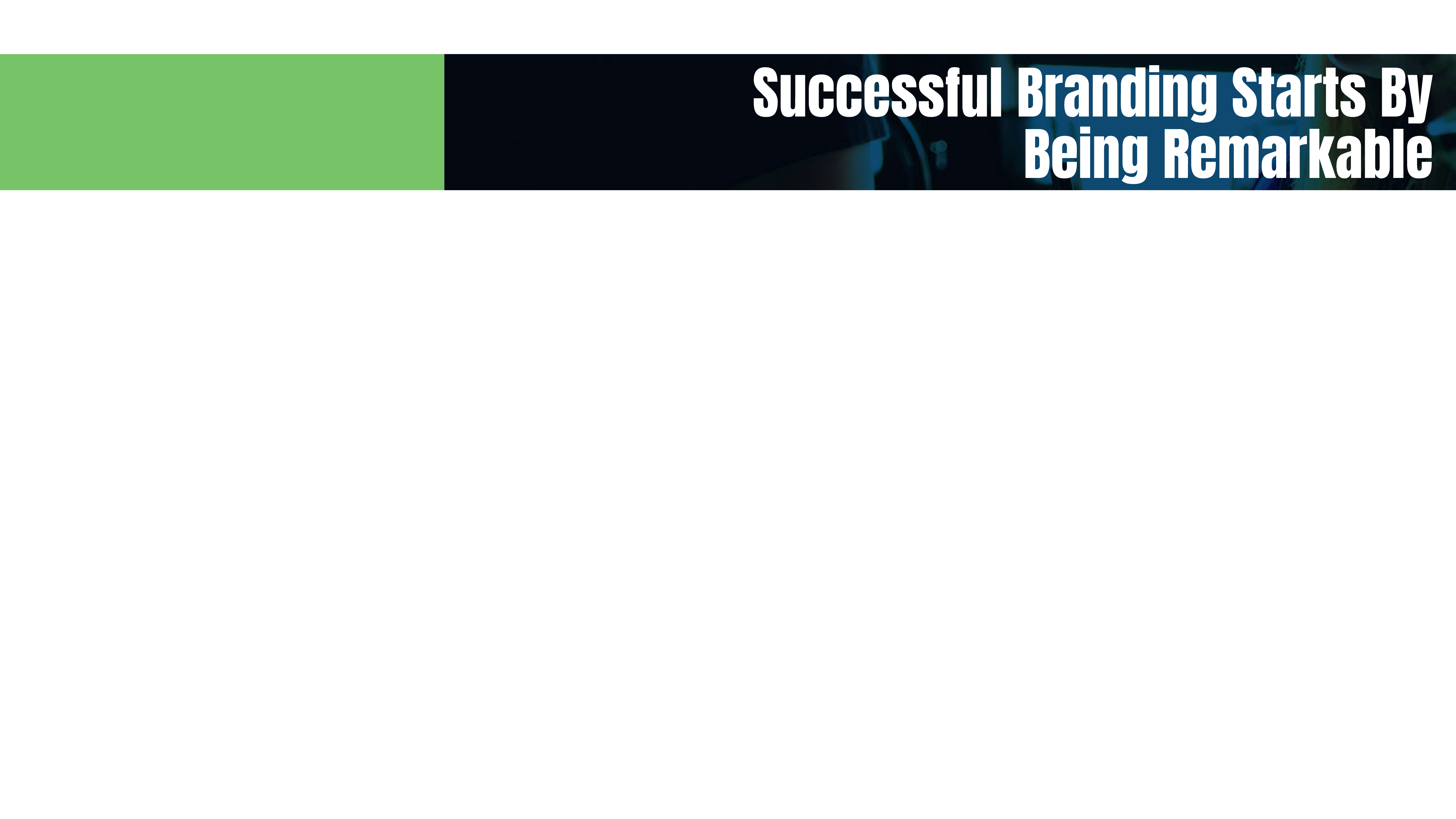 What is the difference between a Brand and Brand-ing?
A Brand reflects how customers and others perceive your business, products, services, or personality. 
A Brand is the connection that you make with your customers. 
Brand-ing is the set of actions taken to build, improve, and protect the brand. 
Brand-ing is a process that helps influence how customers and others perceive your brand.
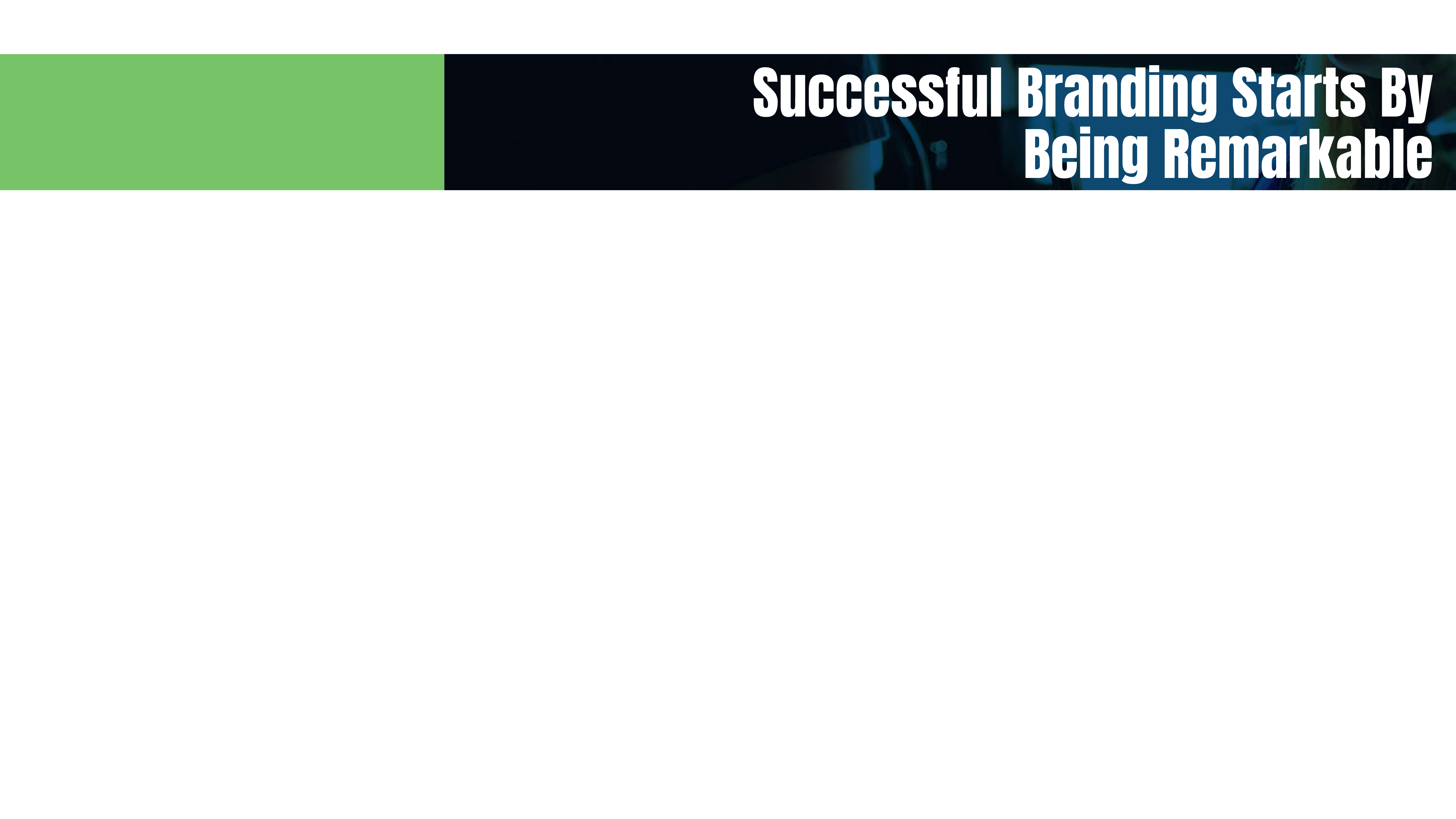 Where to start?
According to the headline of this Lunch-N-Learn is starts by being REMARKABLE.
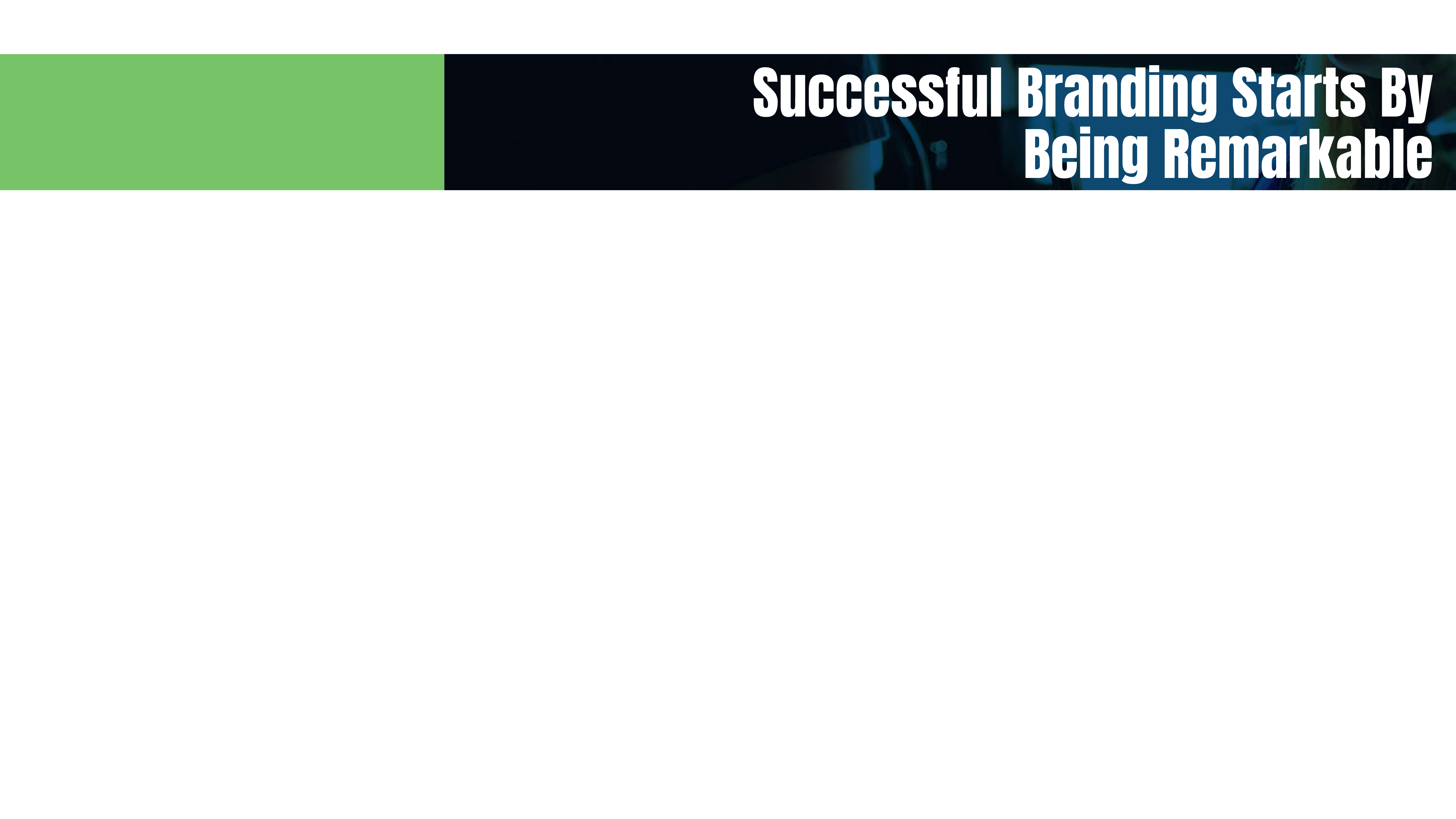 What is meant by the term REMARKABLE?
If you put it on a T-shirt, would you want your Mother to wear it in public?
If it’s in a book titled “Being Remarkable for Dummies,” then it is NOT remarkable.
Being noticed is NOT the same as being Remarkable.
Not everyone appreciates your efforts to be remarkable…SO WHAT?
Remarkable doesn’t mean being remarkable to you, it means being remarkable to OTHER PEOPLE.
Understand that what was remarkable yesterday may just be the USUAL today.
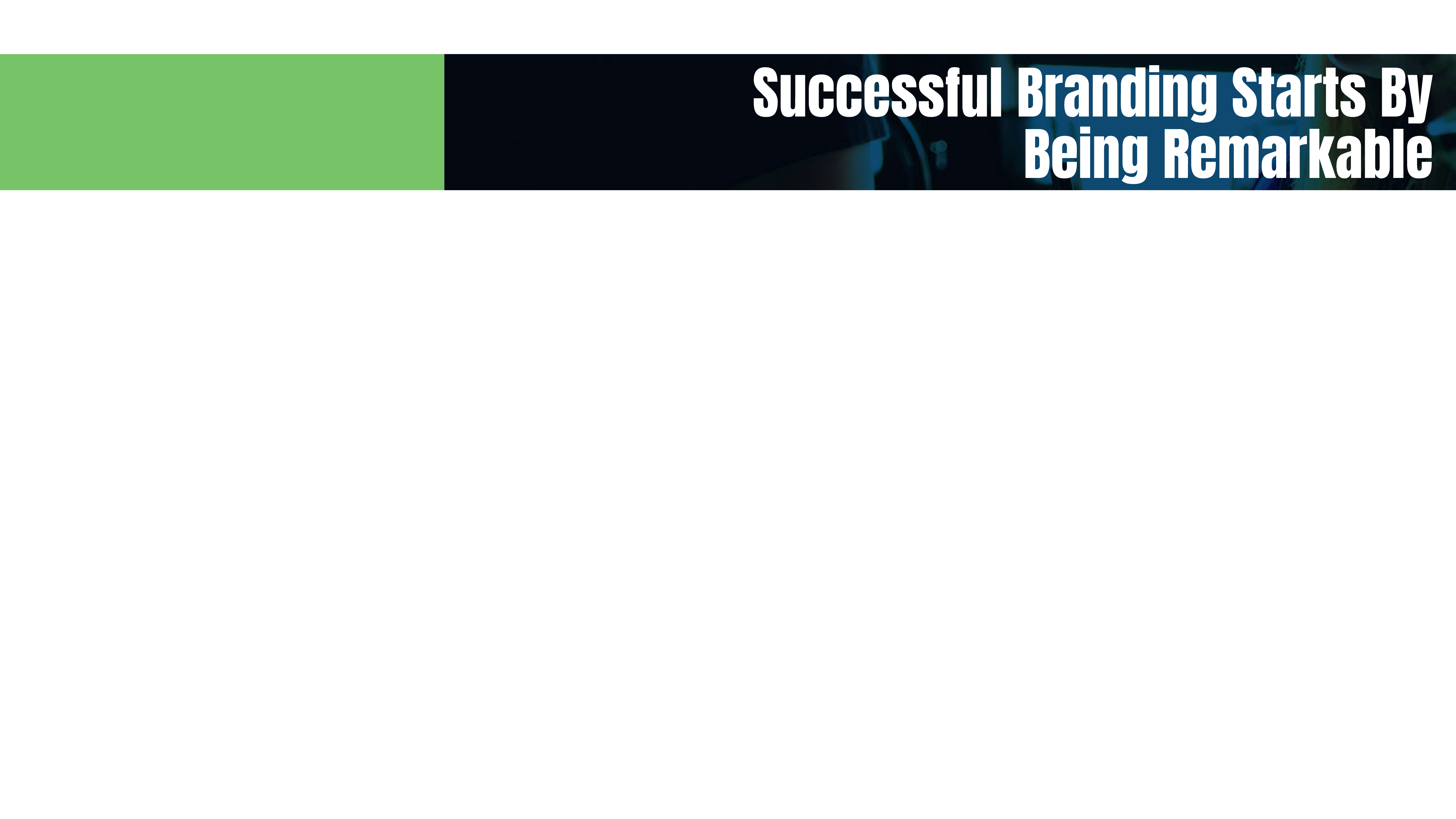 Seth Godin, 2007
What does it mean to be REMARKABLE?
It means being GOOD enough for someone to REMARK about you, your work, your service, your effort, your ability, your quality, your attention to detail, and your promises…it means being of VALUE.While you might only be remarkable for a moment in time, if you don’t INVEST, IMPROVE, and INNOVATE, you won’t ever be remarkable… ever!
You MUST be remarkable again, and again, and again…it means COMMITMENT.
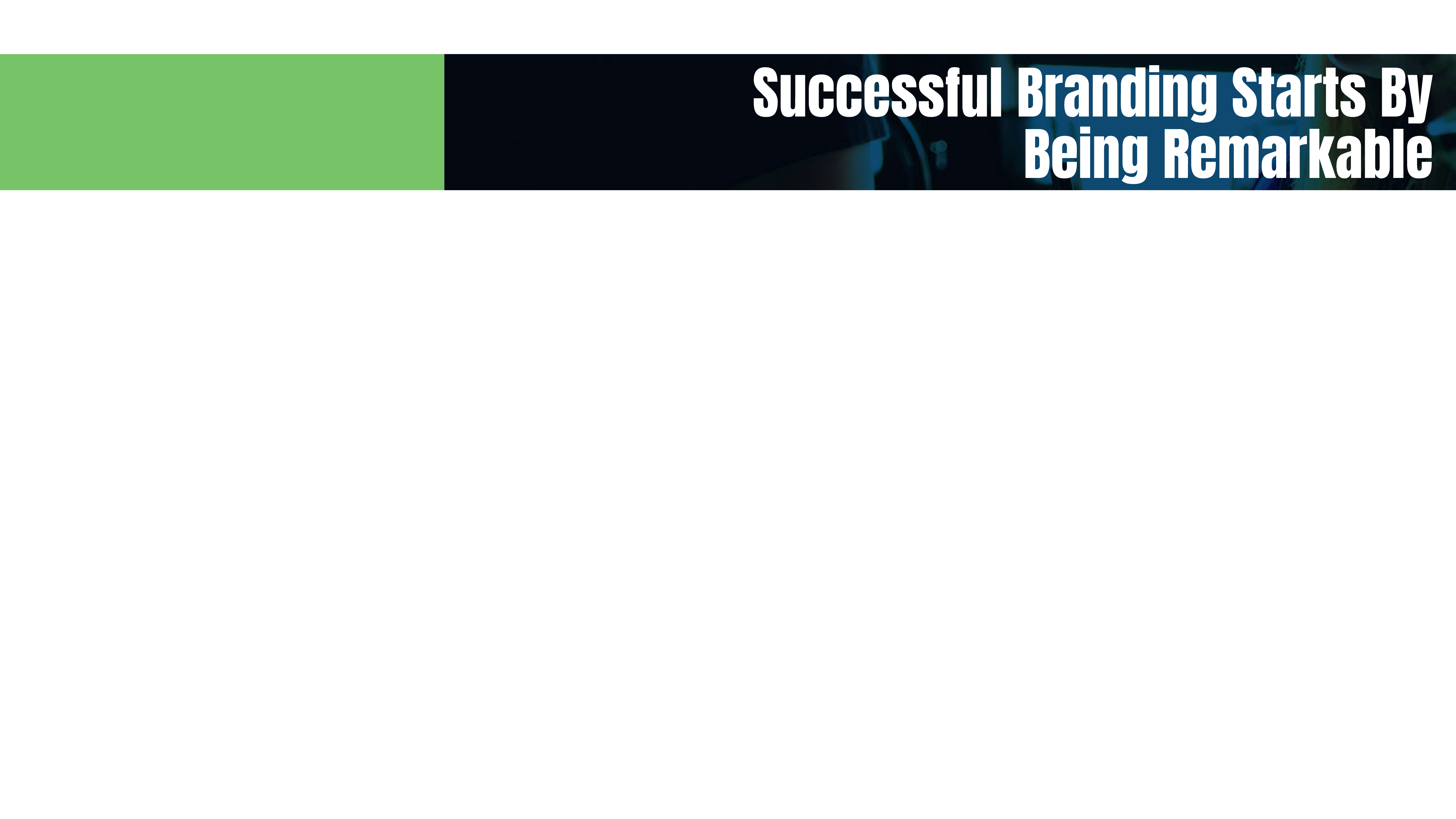 How does your brand start to be REMARKABLE?
Perhaps the place to start is by asking and answering CUSTOMER-FOCUSED questions about you, your business, your ability, and your values.

Clayton Christensen (2002) “An organization’s capabilities define its disabilities.”
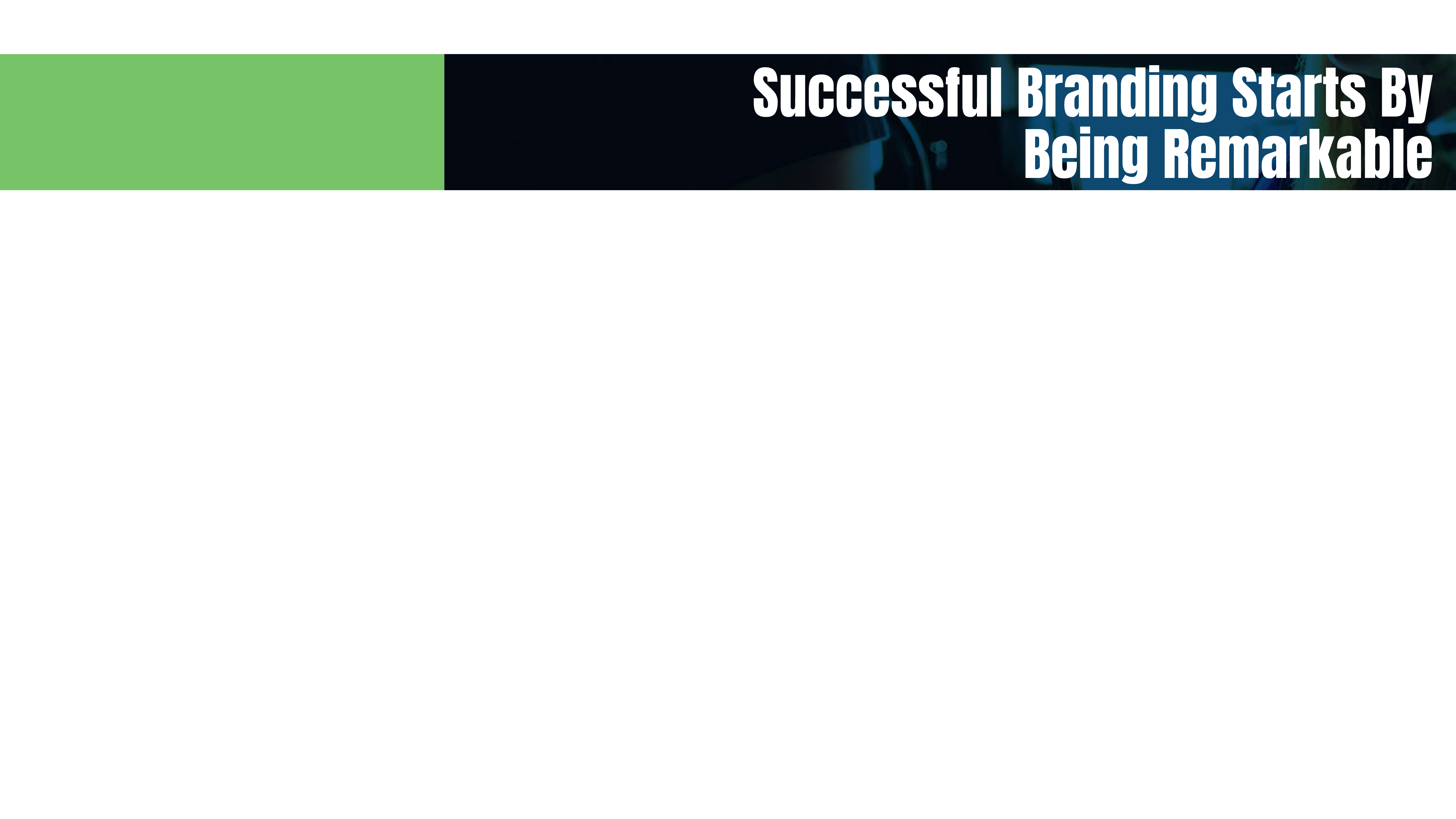 What is the first and most critical question to ask and answer everyday?
WHAT BUSINESS ARE WE IN…from the customer’s perspective?

***Knowing this will drive BRANDING forward.***
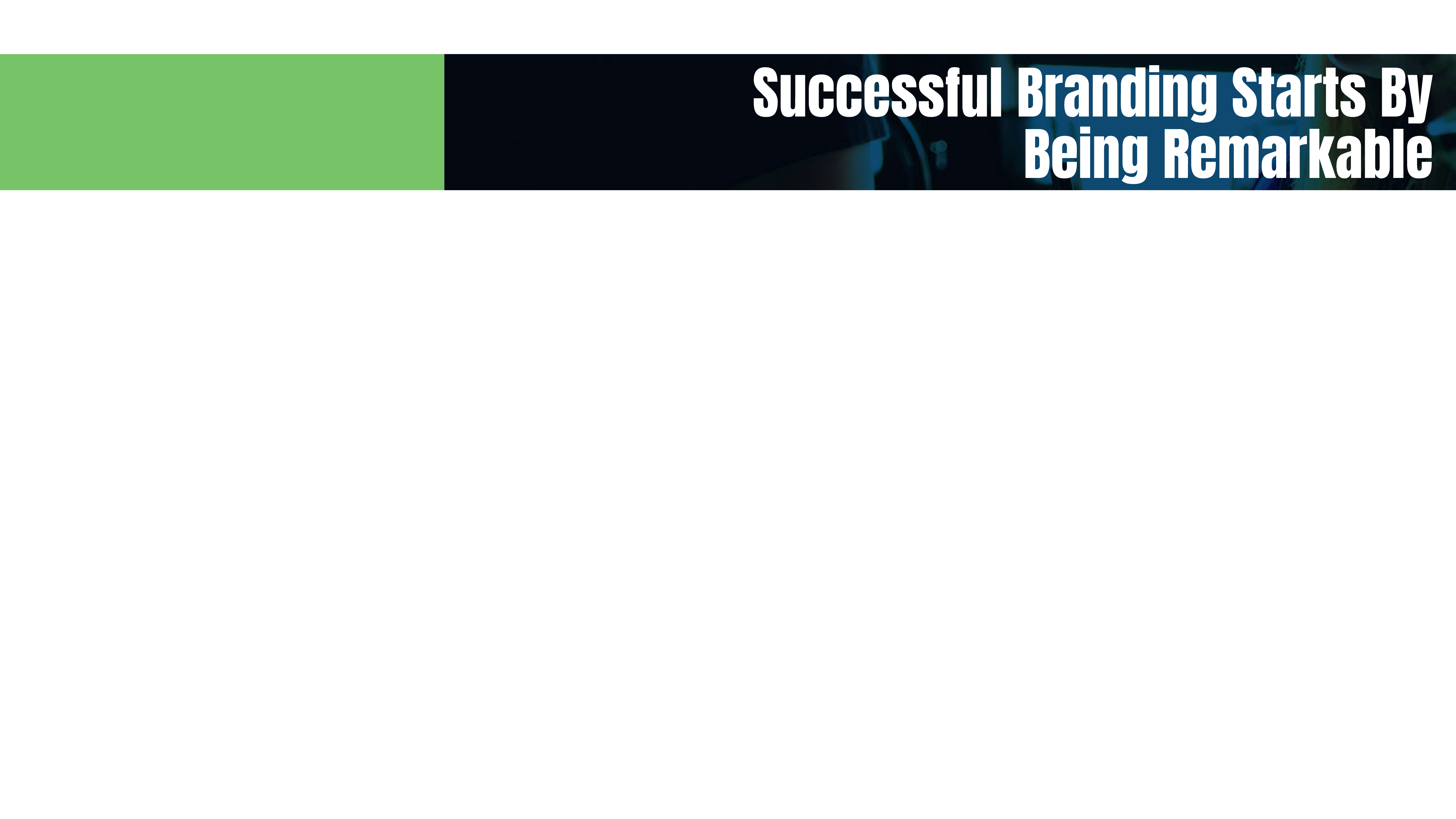 Next Question?
WHY SHOULD A CUSTOMER CARE ABOUT WHAT BUSINESS WE ARE IN?

***People buy what they believe in***
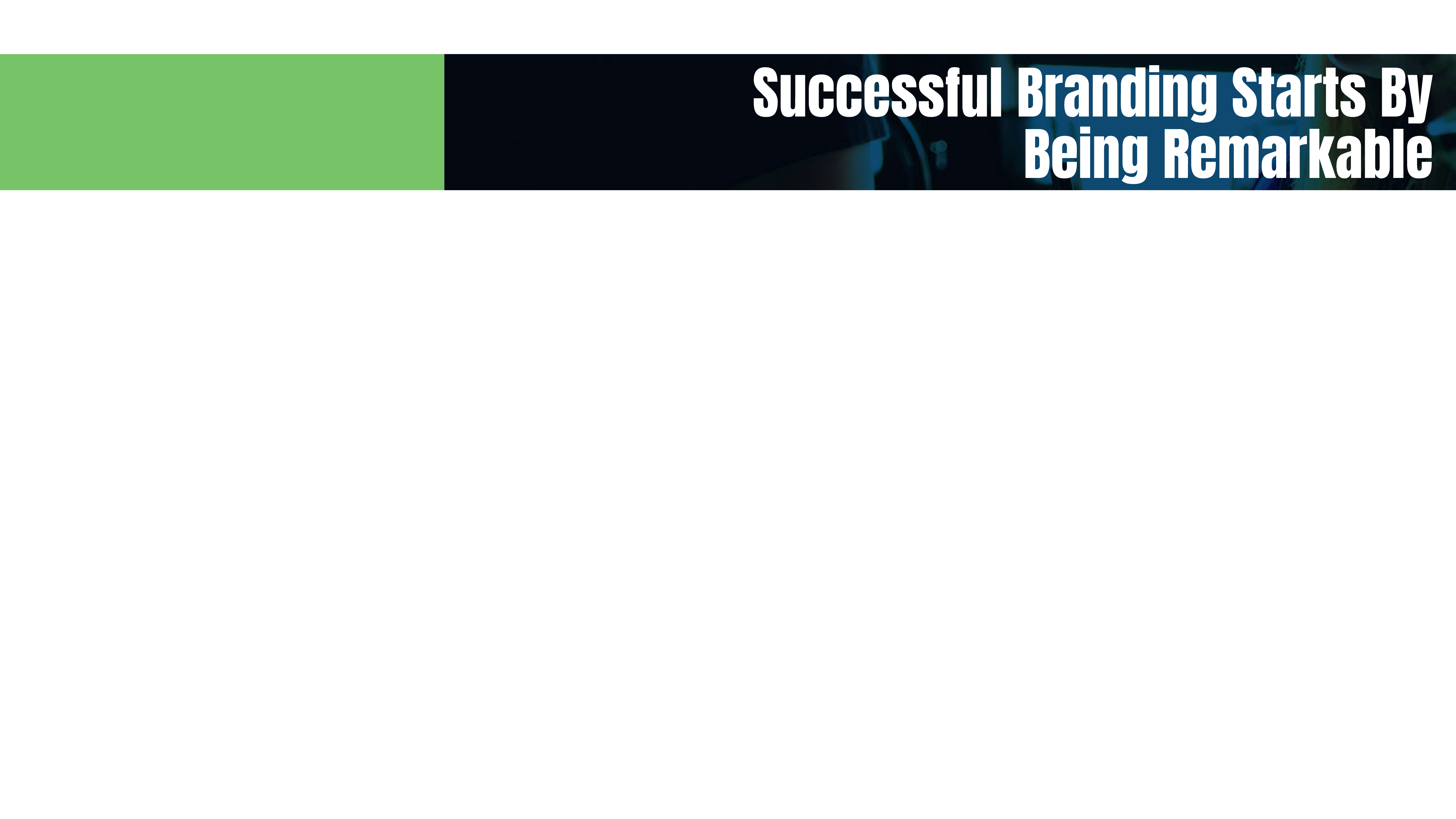 Next Question?
WHAT PROBLEM DO YOU SOLVE OR WHAT OPPORTUNITY TO YOU PROVIDE TO THE CUSTOMER?

***CREATE VALUE, DELIVER VALUE, COMMUNICATE VALUE, CAPTURE VALUE***
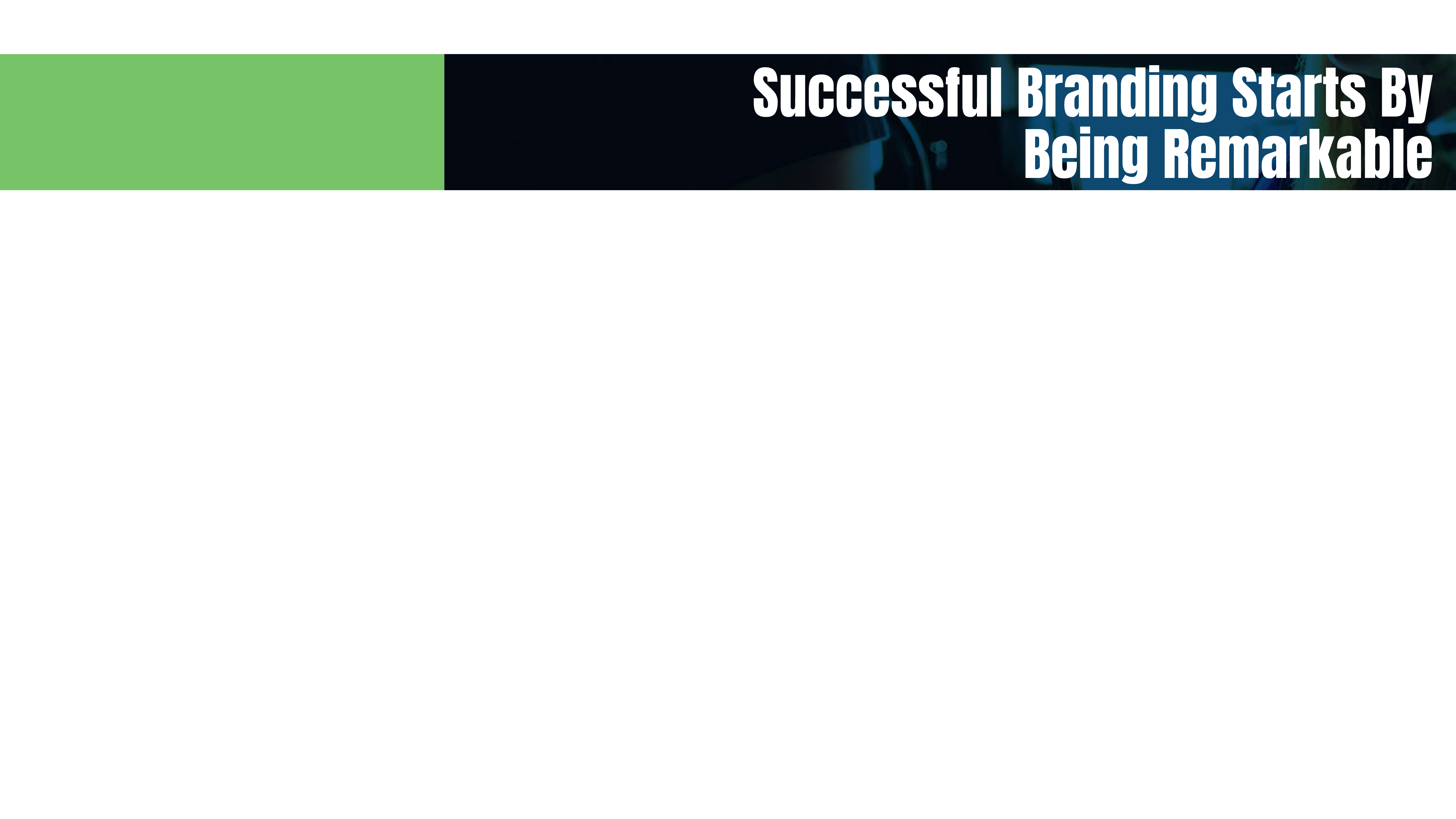 Next Question?
WHAT IS THE FRAME OF REFERENCE THAT WILL PROVIDE THE CUSTOMER WITH SOME CONTEXT?

***SIGNALS THE CUSTOMER ABOUT ACHIEVEMENT EXPECTATIONS***
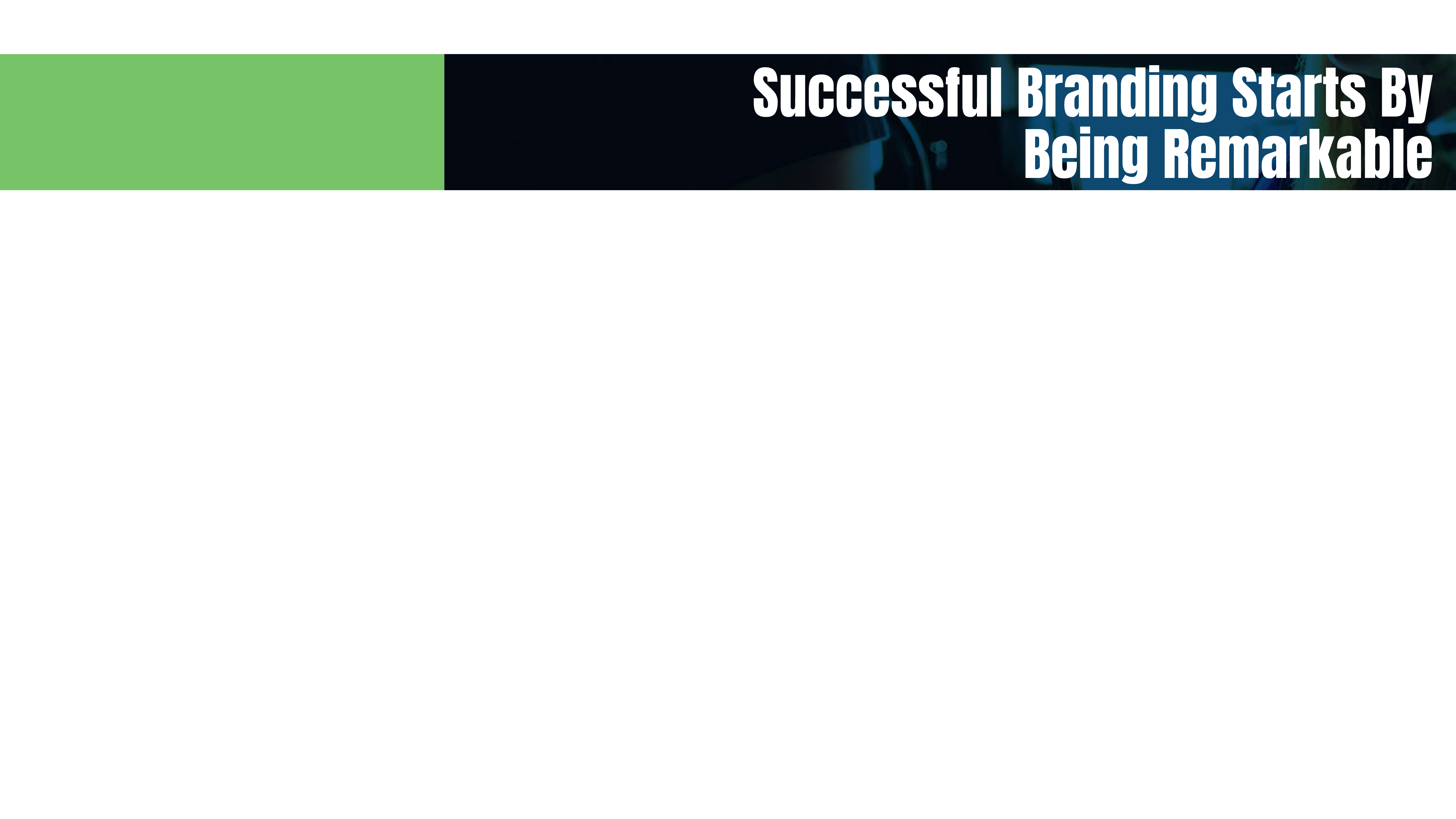 Next Question?
WHAT MUST YOU PROVIDE TO EVEN BE CONSIDERED BY THE CUSTOMER?

***POINTS OF PARITY ARE THE MINIMUM***
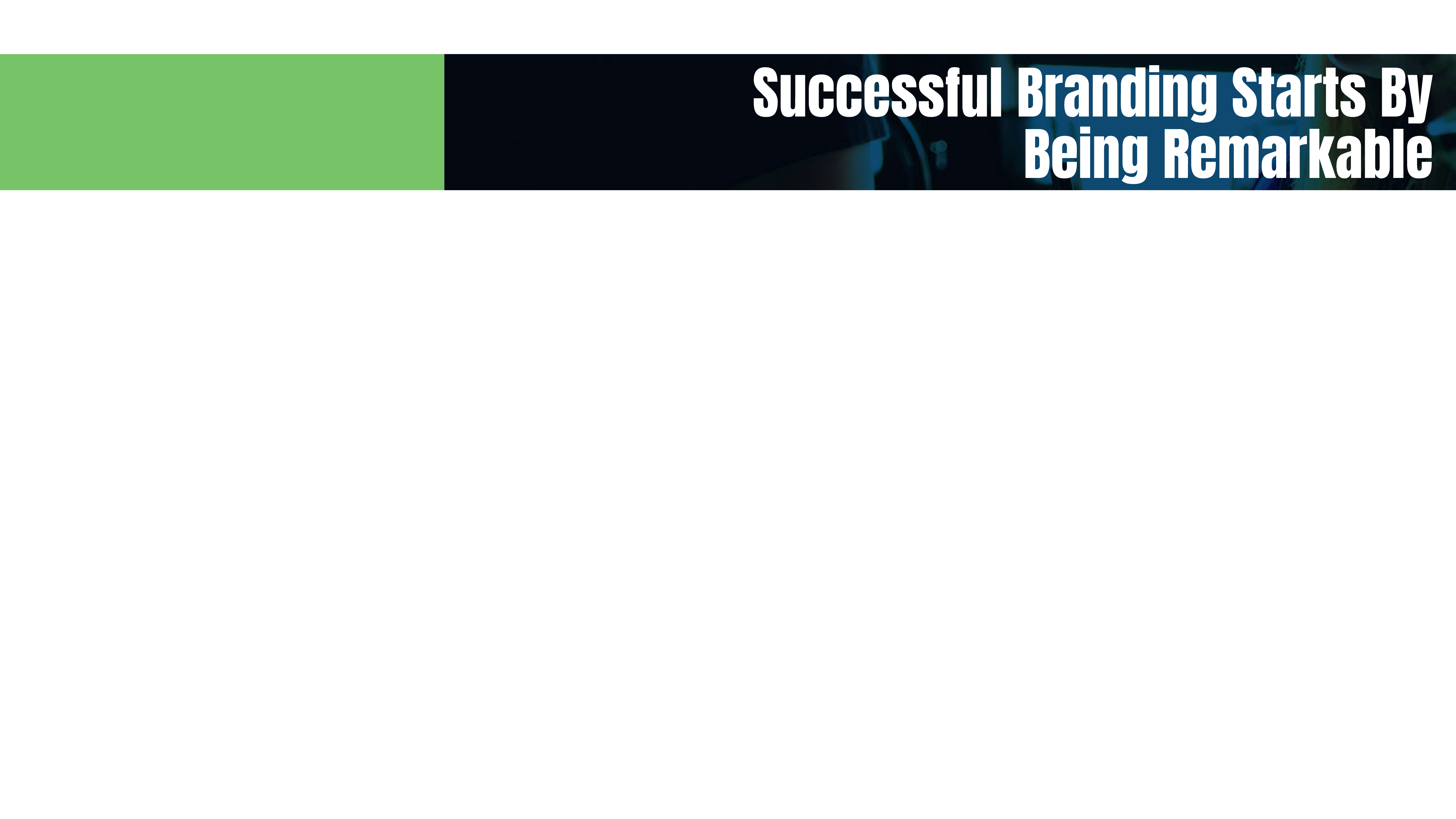 Next Question?
WHAT DO YOU PROVIDE THAT MAKES YOU DIFFERENT, OR EVEN BETTER THAN OTHERS IN YOUR COMPETITIVE SPACE?

***POINTS OF DIFFERENCE ARE THE POTENTIAL DISRUPTORS***
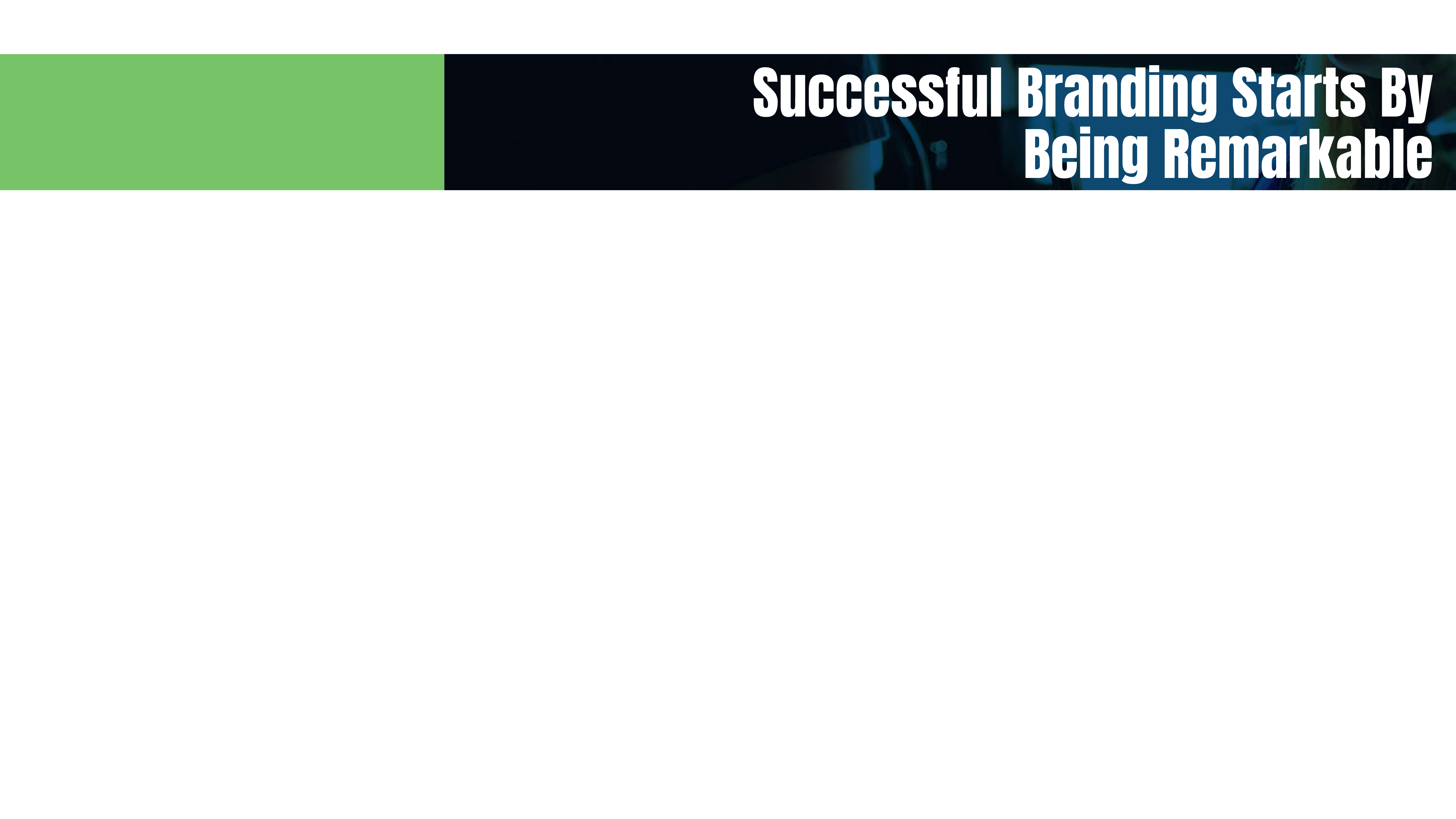 Next Question?
WHEN WAS THE LAST TIME YOU DID A DEEP-DIVE INTO OTHER BRANDS WITHIN YOUR INDUSTRY SECTOR TO SEE, FEEL, VIEW, AND APPRECIATE WHAT BUSINESS THEY ARE IN?

***RESEARCH, RESEARCH, RESEARCH***
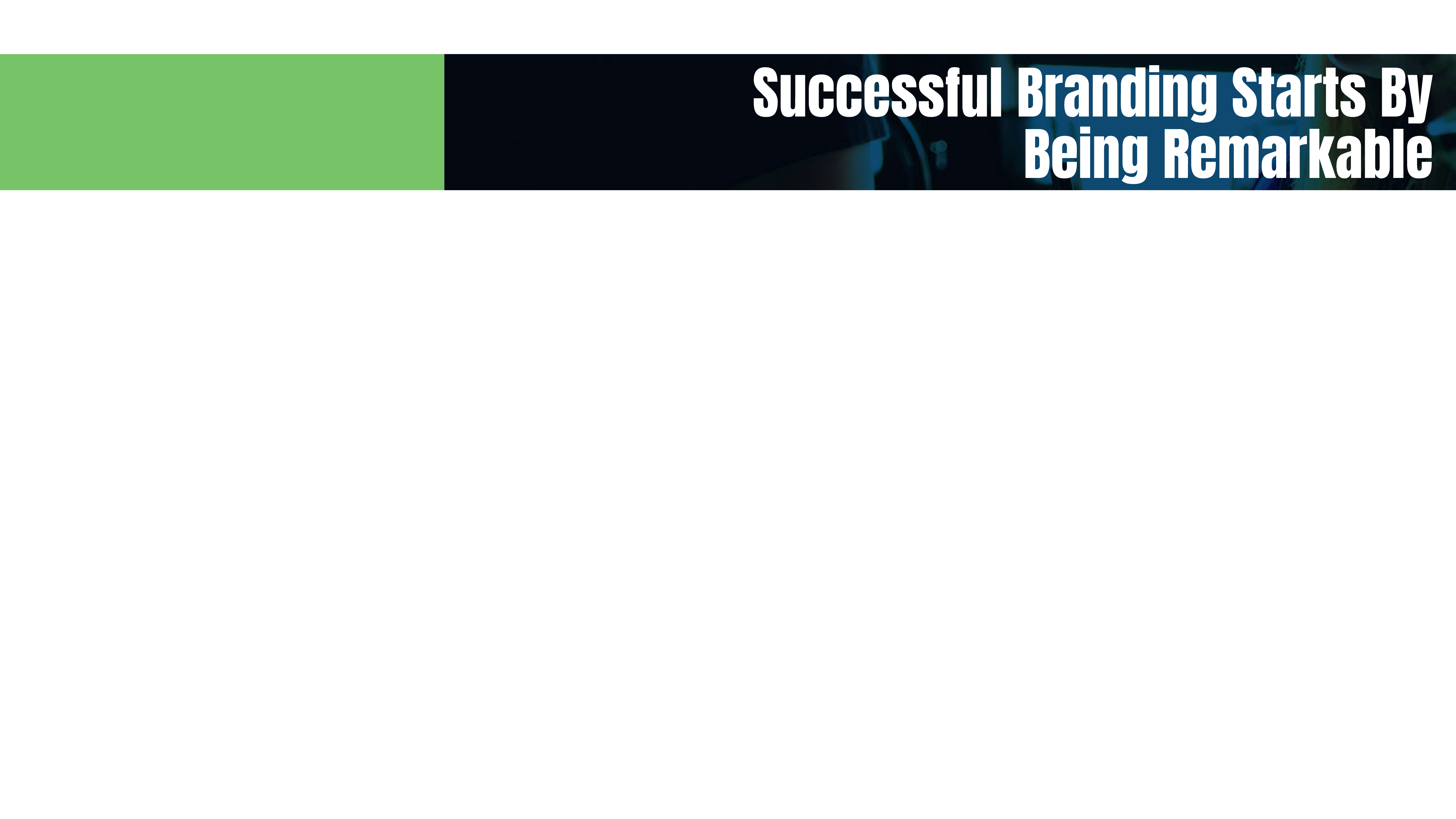 Next Question?
HOW MANY COMPETITORS DO YOU HAVE AND WHAT DO YOU KNOW ABOUT THEM…SPECIFICALLY?

***DIRECT COMPETITION, INDIRECT COMPETITION, & GENERAL COMPETITION***
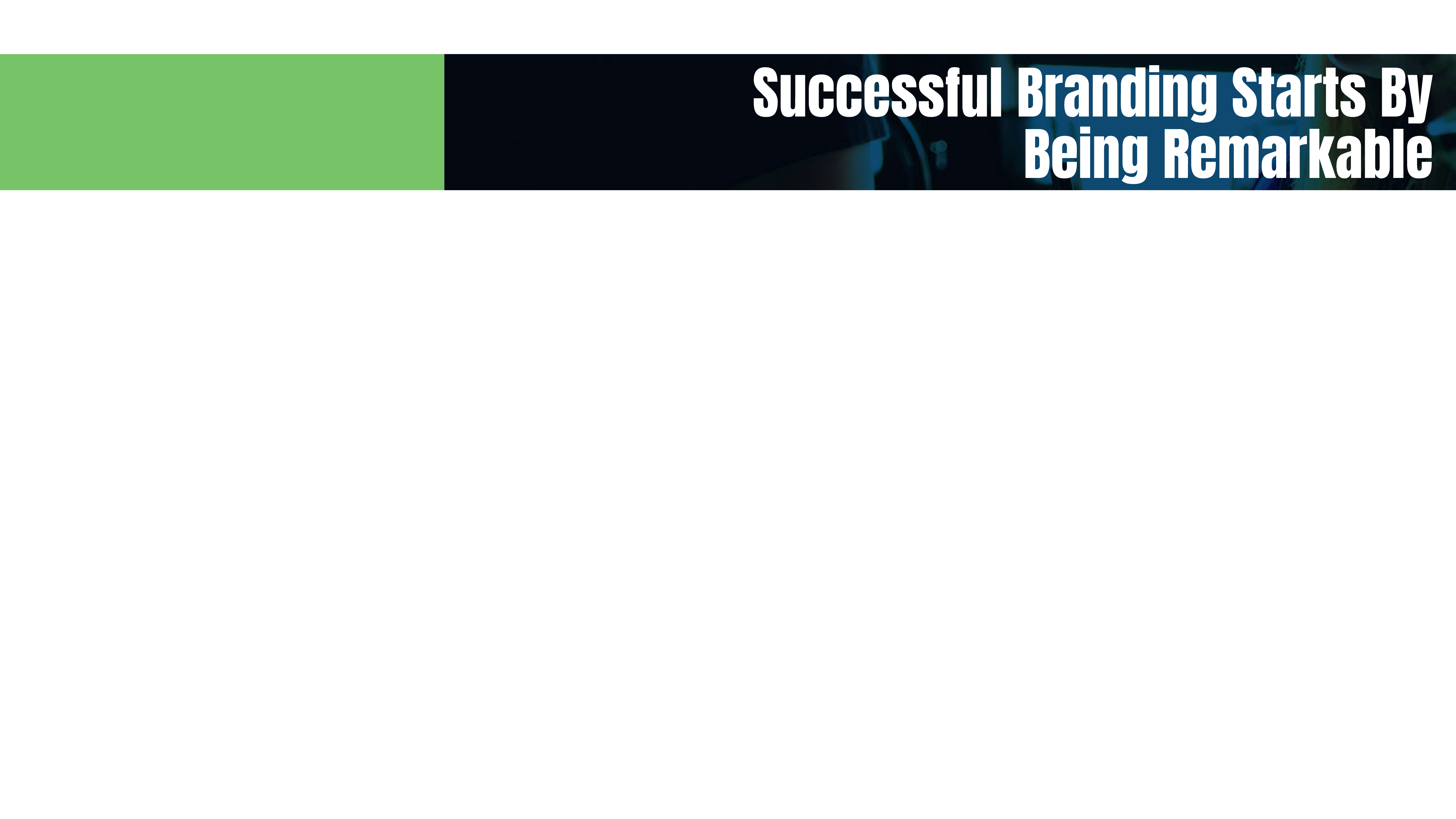 Next Question?
WHEN WAS THE LAST TIME YOU UPDATED YOUR INDUSTRY AND COMPETITIVE ANALYSES?

***REGULAR, SITUATIONAL, & URGENT***
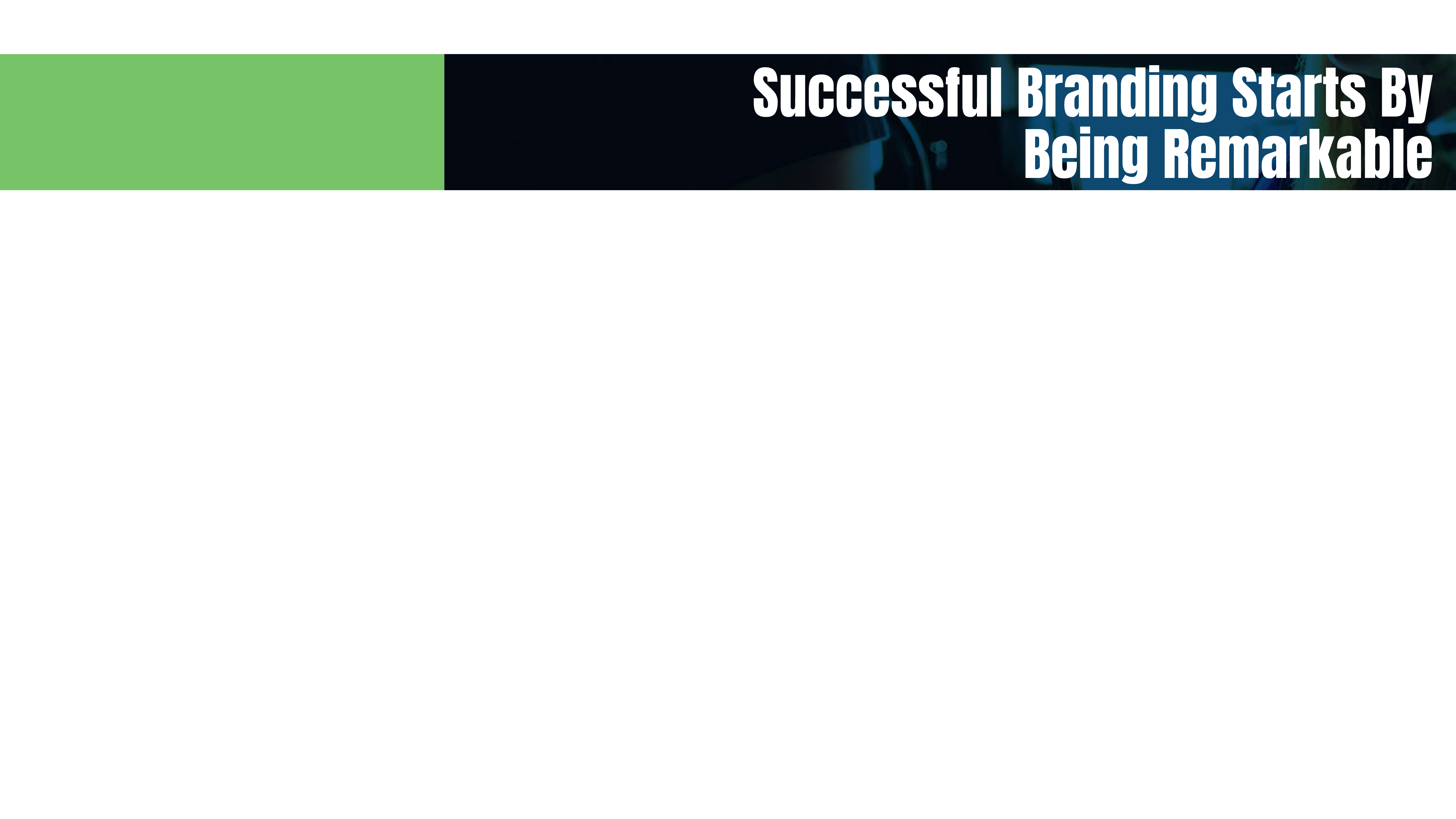 Next Question?
DO YOU HAVE A CURRENT CUSTOMER/CLIENT DATABASE AVAILABLE AND COMPLETE THAT WILL HELP YOU CREATE, DELIVER, COMMUNICATE, AND CAPTURE VALUE?
***DEPEND ON YOUR CUSTOMERS FOR RESOURCES***
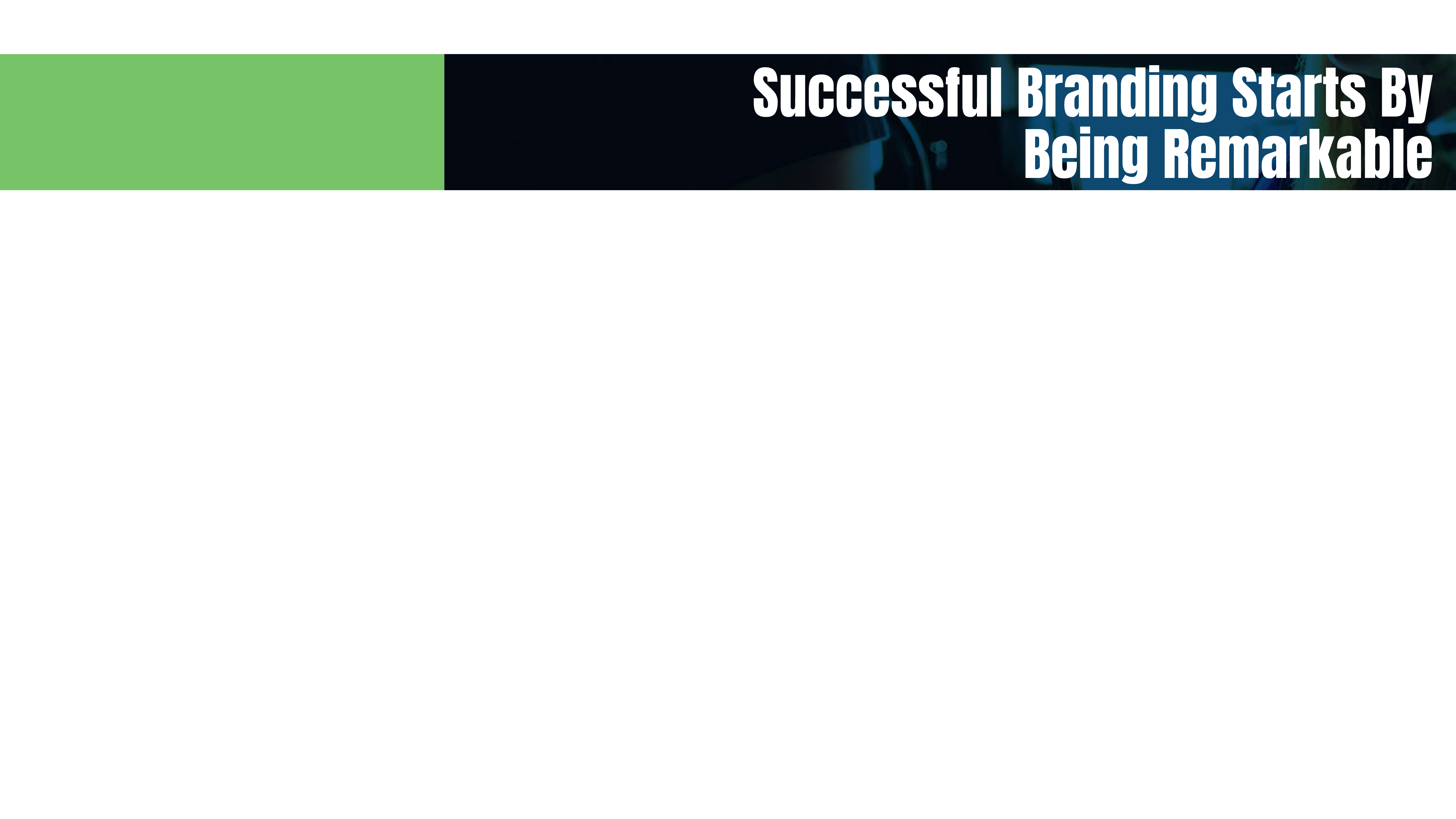 Next Question?
WHAT PRODUCTS/SERVICES DO YOUR CUSTOMERS REALLY, REALLY, REALLY  LIKE?

***FOCUS ON THE BEST, THE PROFITABLE, THE FAVORITE…THE MOST REMARKABLE***
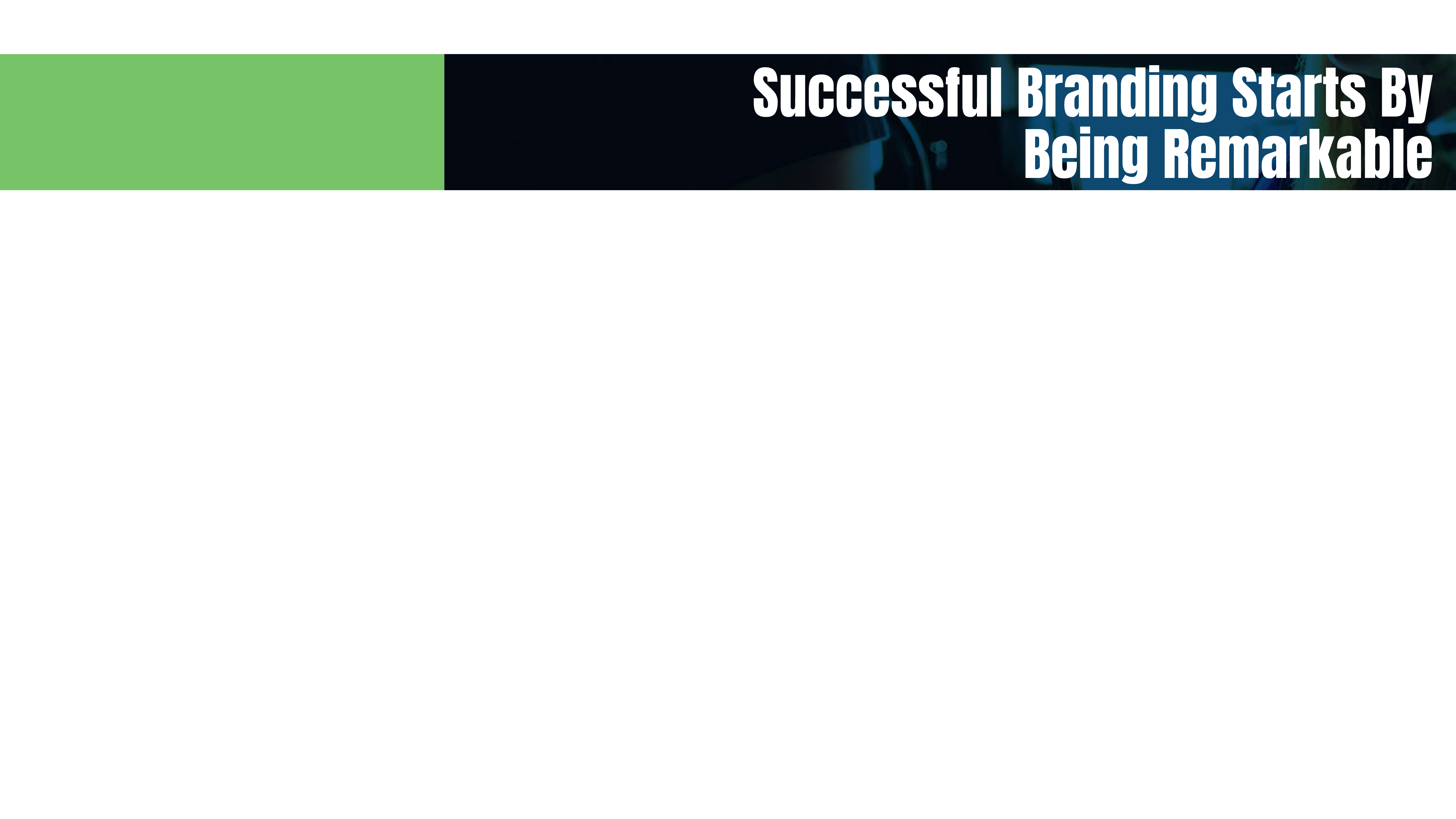 Next Question?
HOW DOES YOUR BRAND FIT INTO YOUR CUSTOMER’S LIFESTYLE?

***DEVELOP LASTING EMOTIONALLY RICH RELATIONSHIPS***
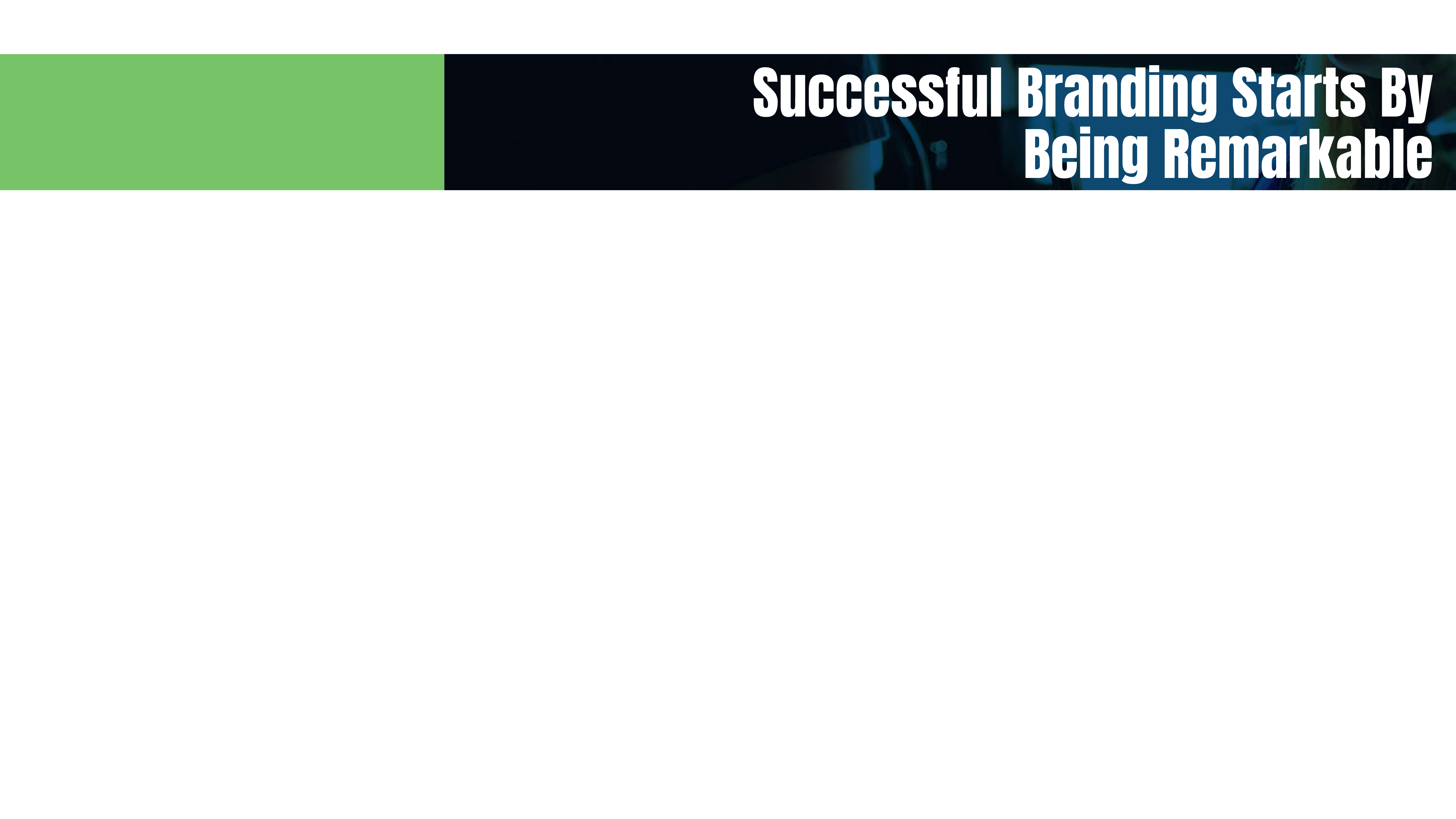 Next Question?
WHERE DOES YOUR CUSTOMER GET INFORMATION?

***ALIGNING MEDIA SAVES TIME, MONEY, and MISUNDERSTANDING***
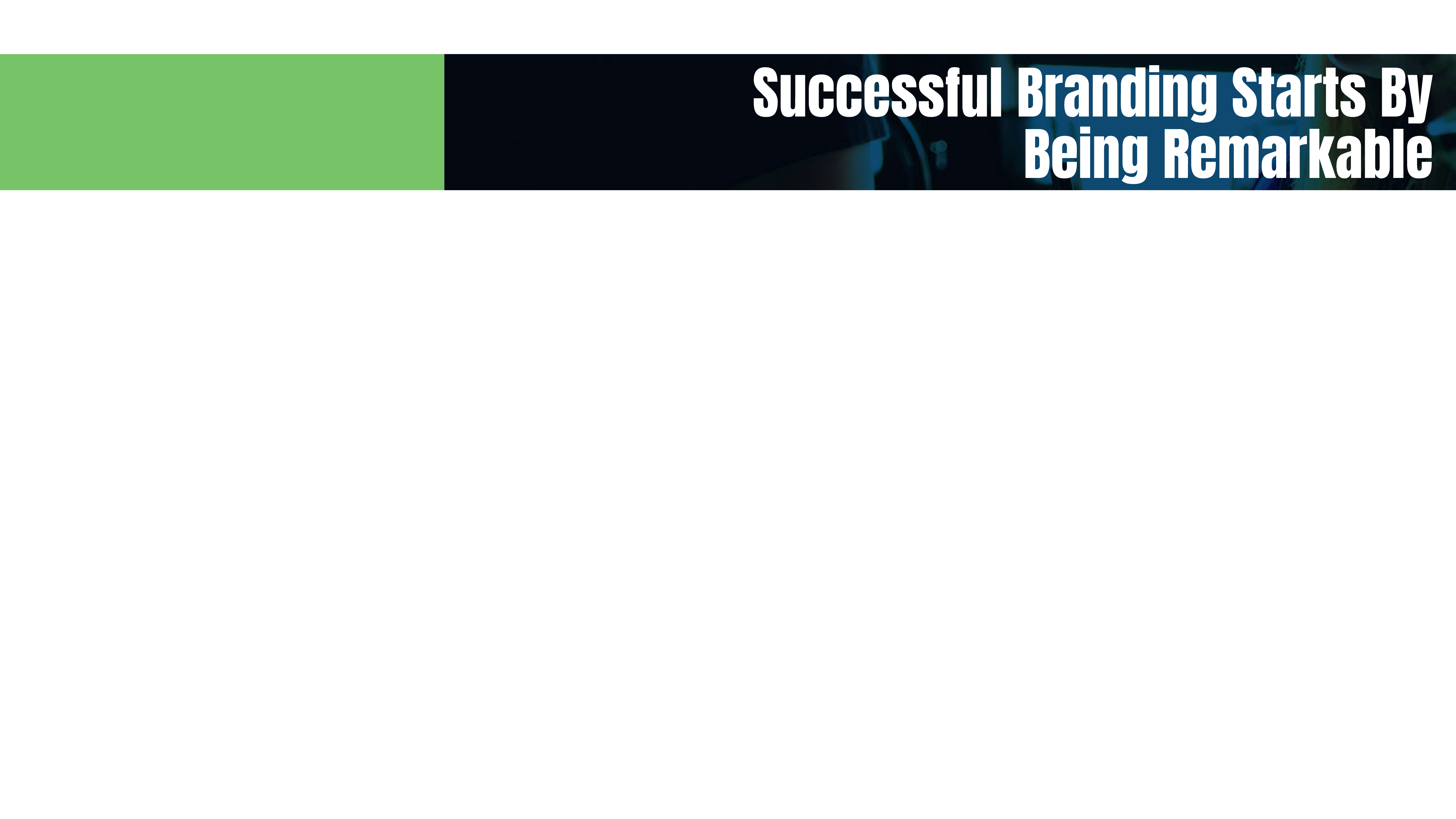 Next Question?
WHAT FEATURES PROVIDE THE GREATEST BENEFITS?

***KEY QUALITIES MAKE YOUR BRAND BETTER***
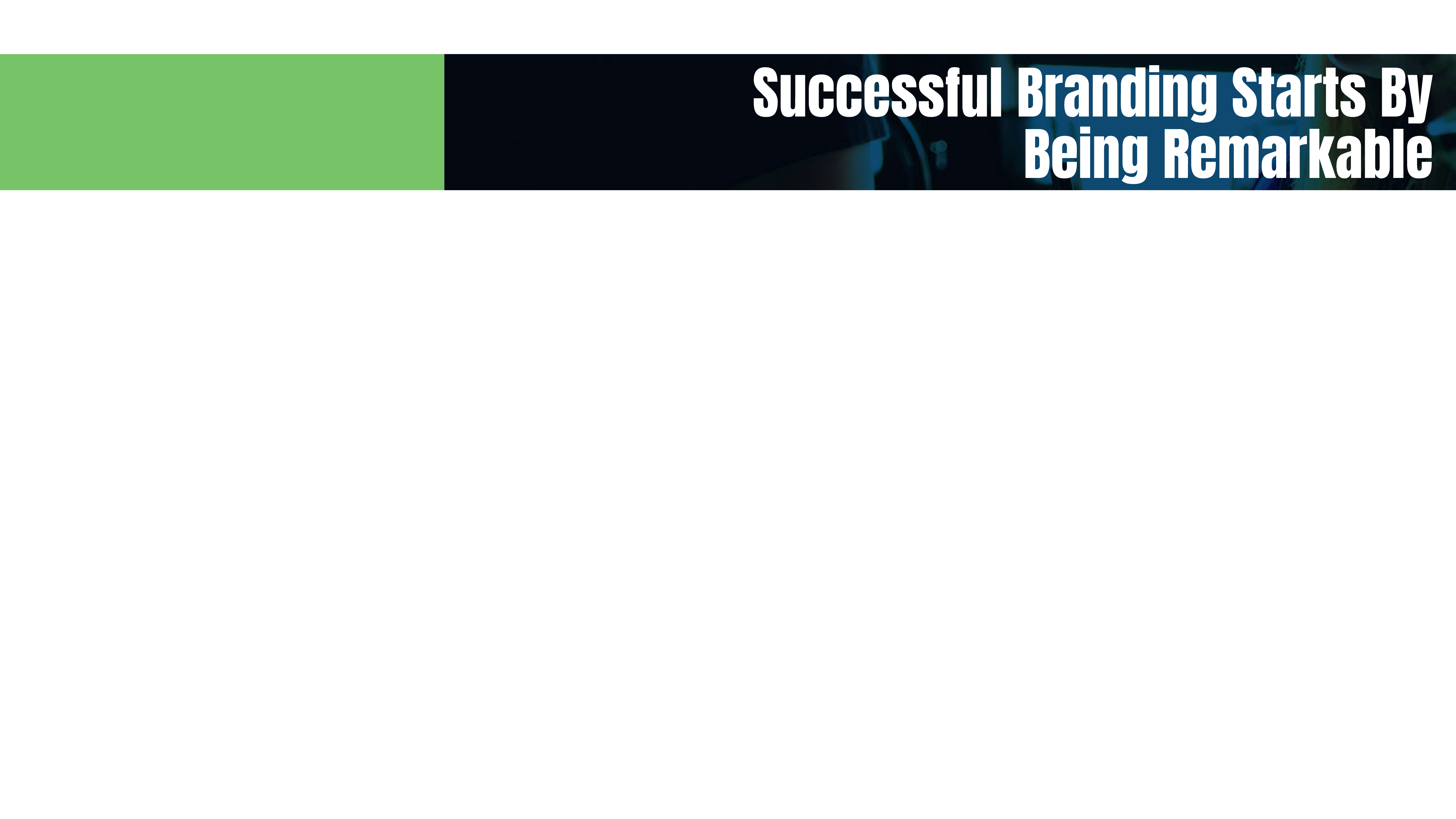 Have you performed a Brand audit?
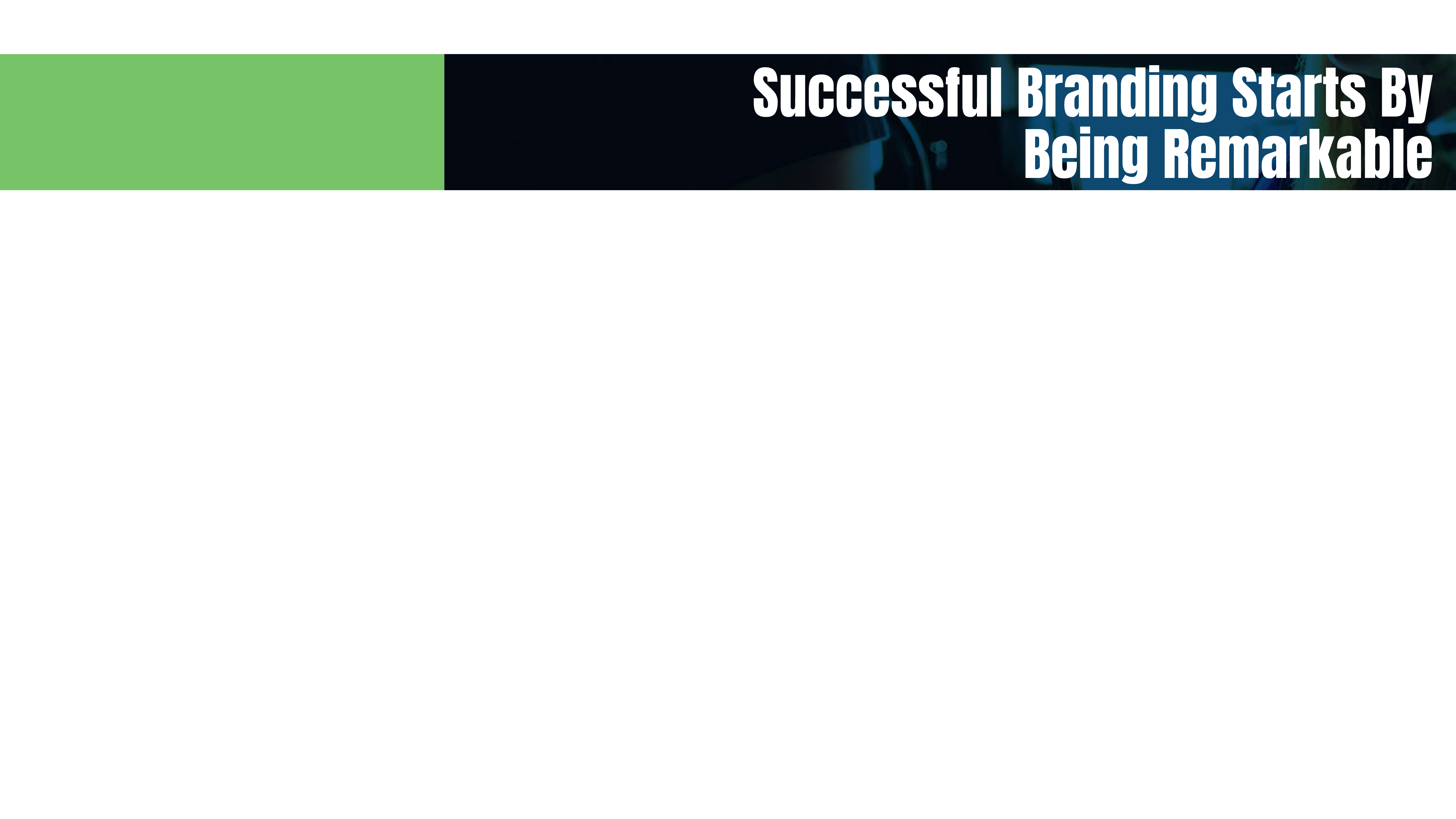 Have you performed a Brand audit?
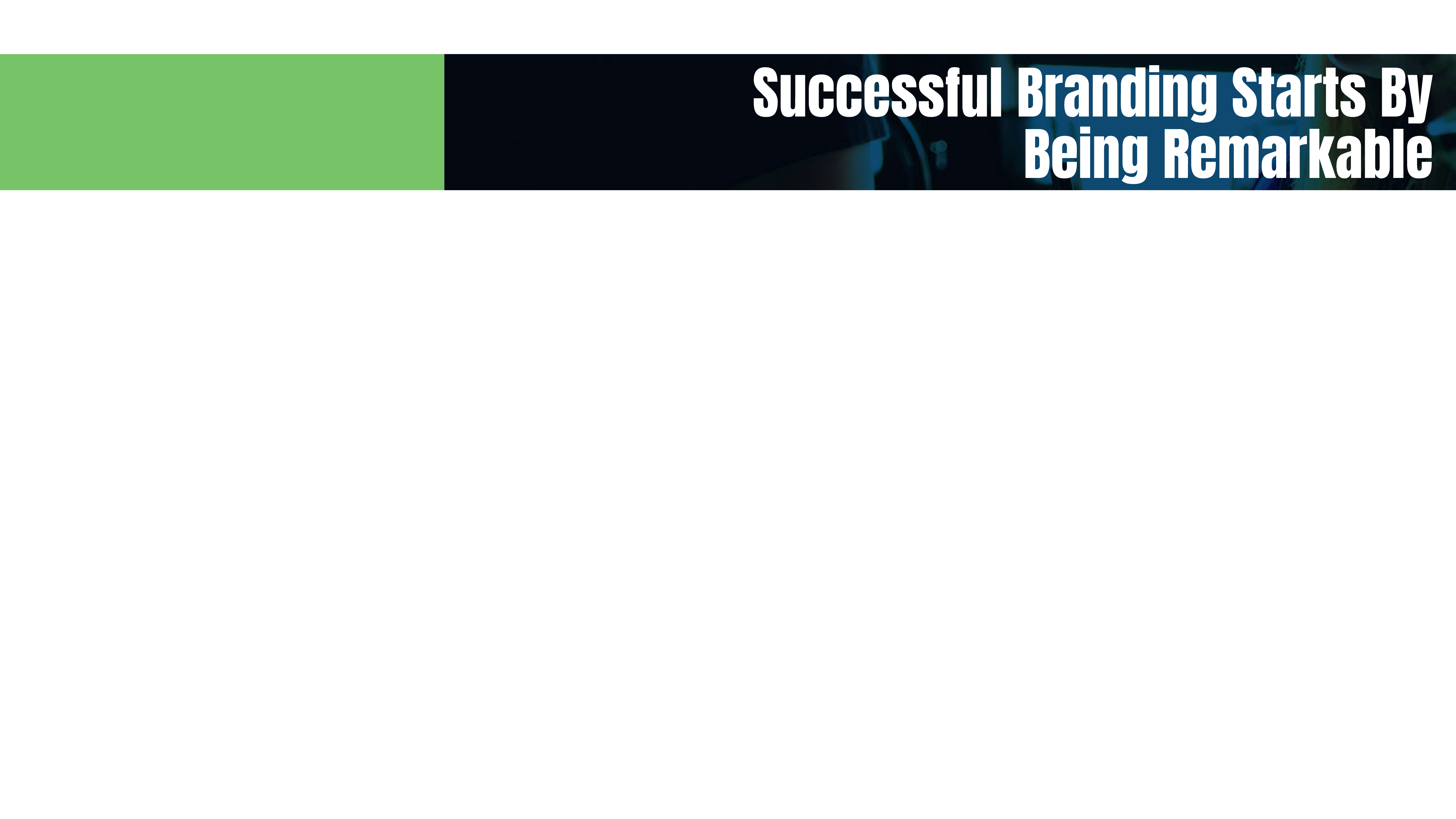 Have you performed a Brand audit?
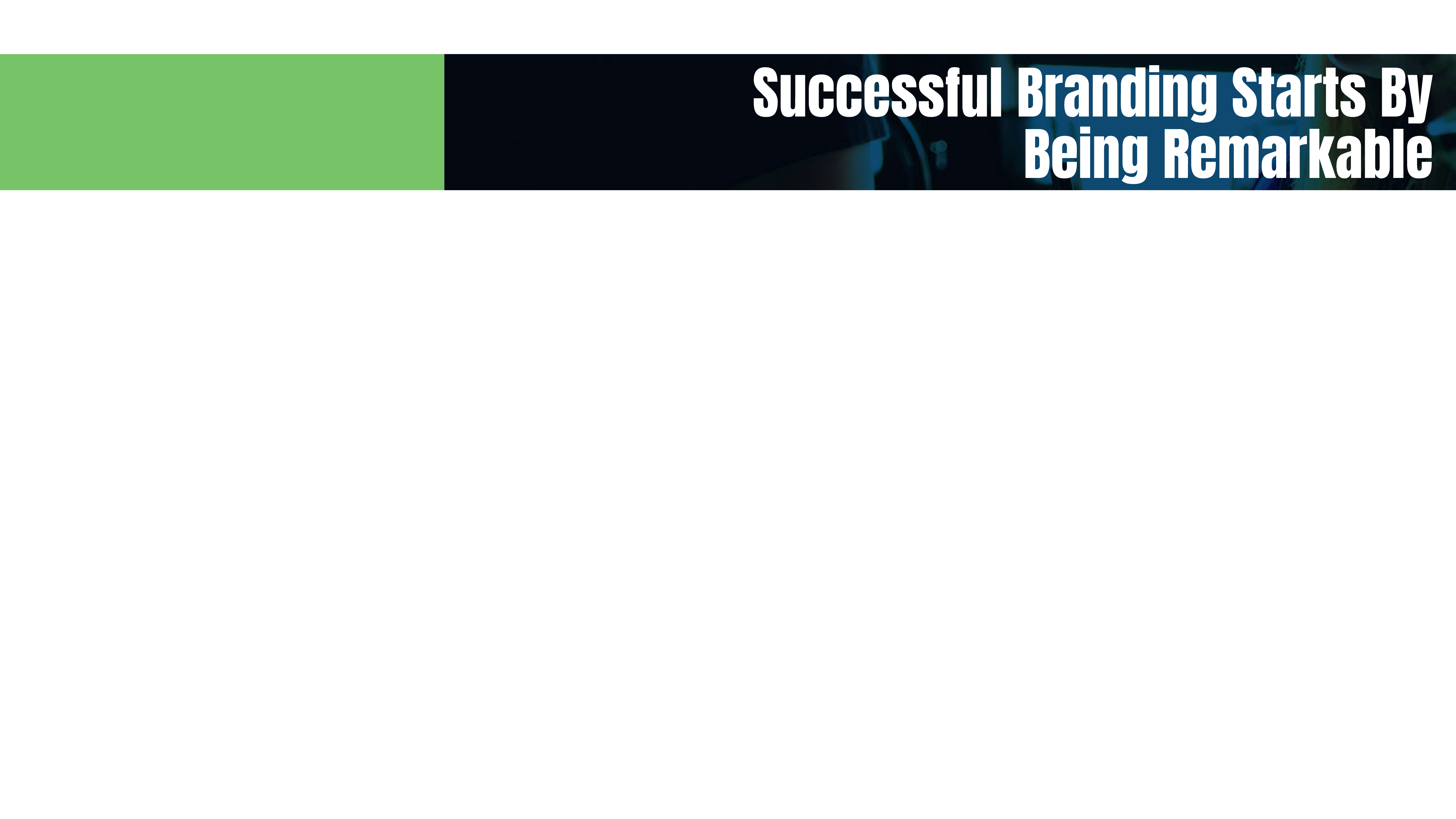 Have you performed a Brand audit?
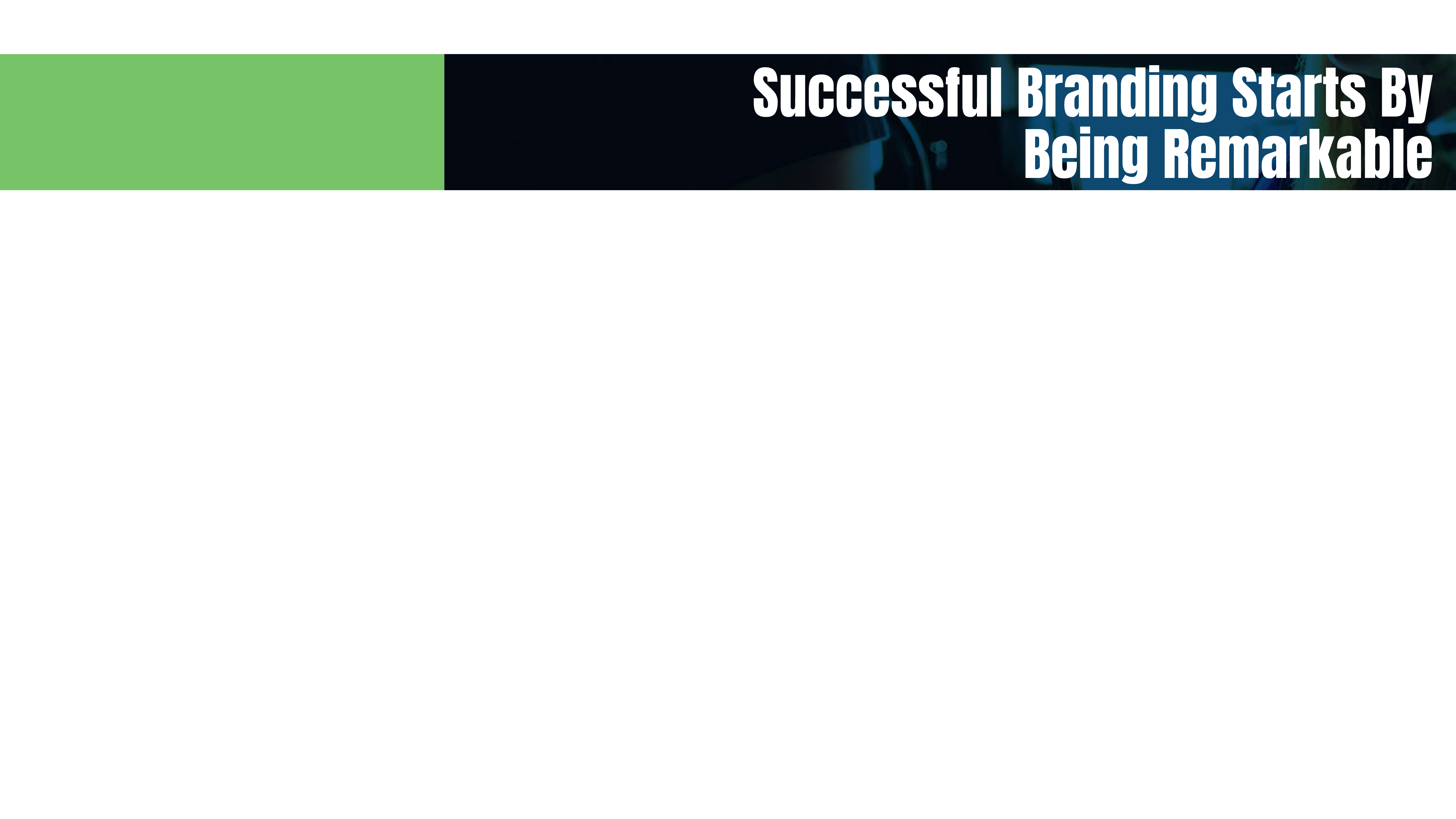 What is a successful brand?
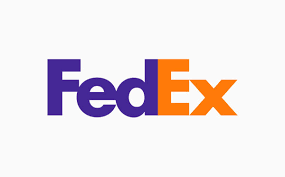 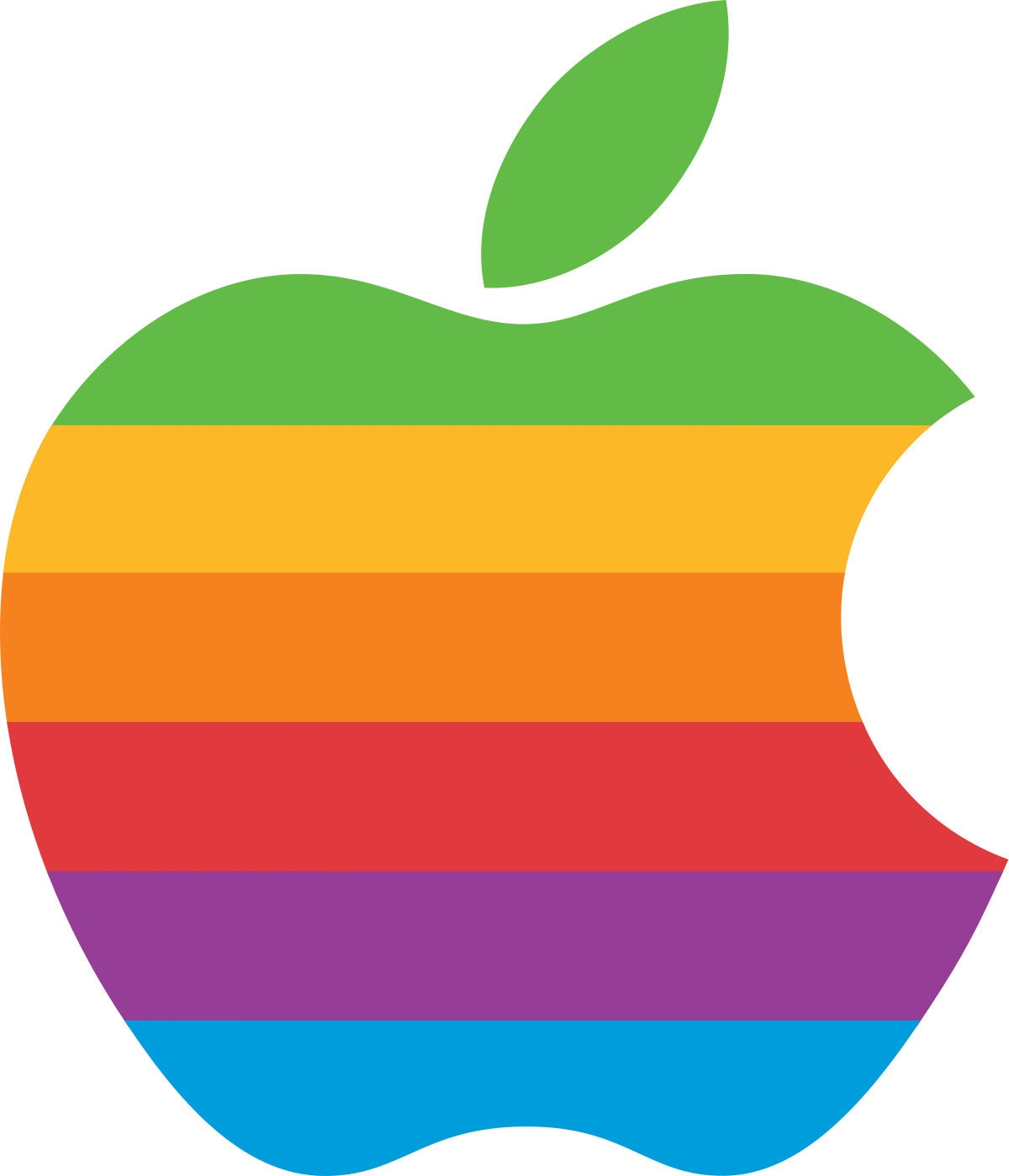 Creates, delivers, communicates, and captures…VALUE.
Communicates a clear identity.
Provides an experience.
Maintains consistency.
Constantly invests and innovates.
Is absolutely….REMARKABLE!
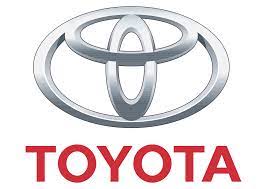 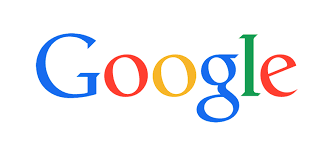 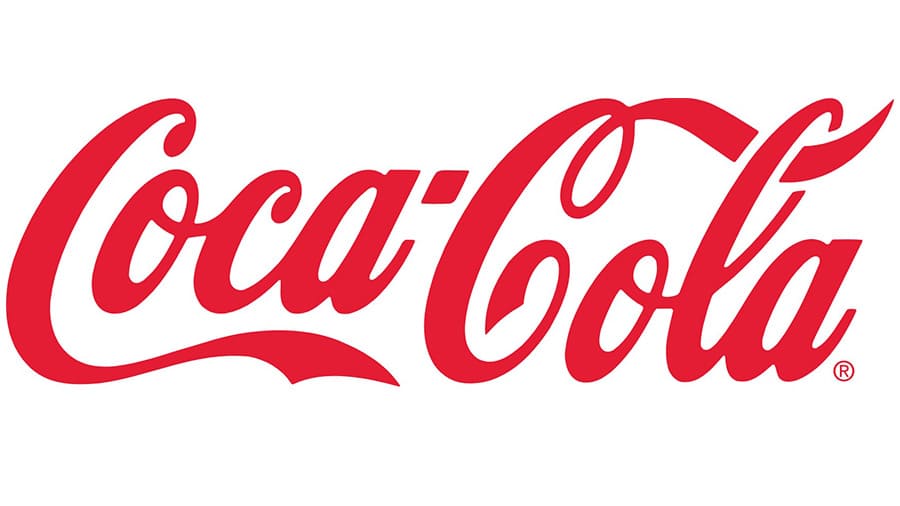 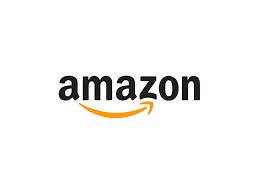 THANK YOU FOR YOUR PATIENCE AND PARTICIPATIONHAPPY TO ANSWER ANY AND ALL QUESTIONS
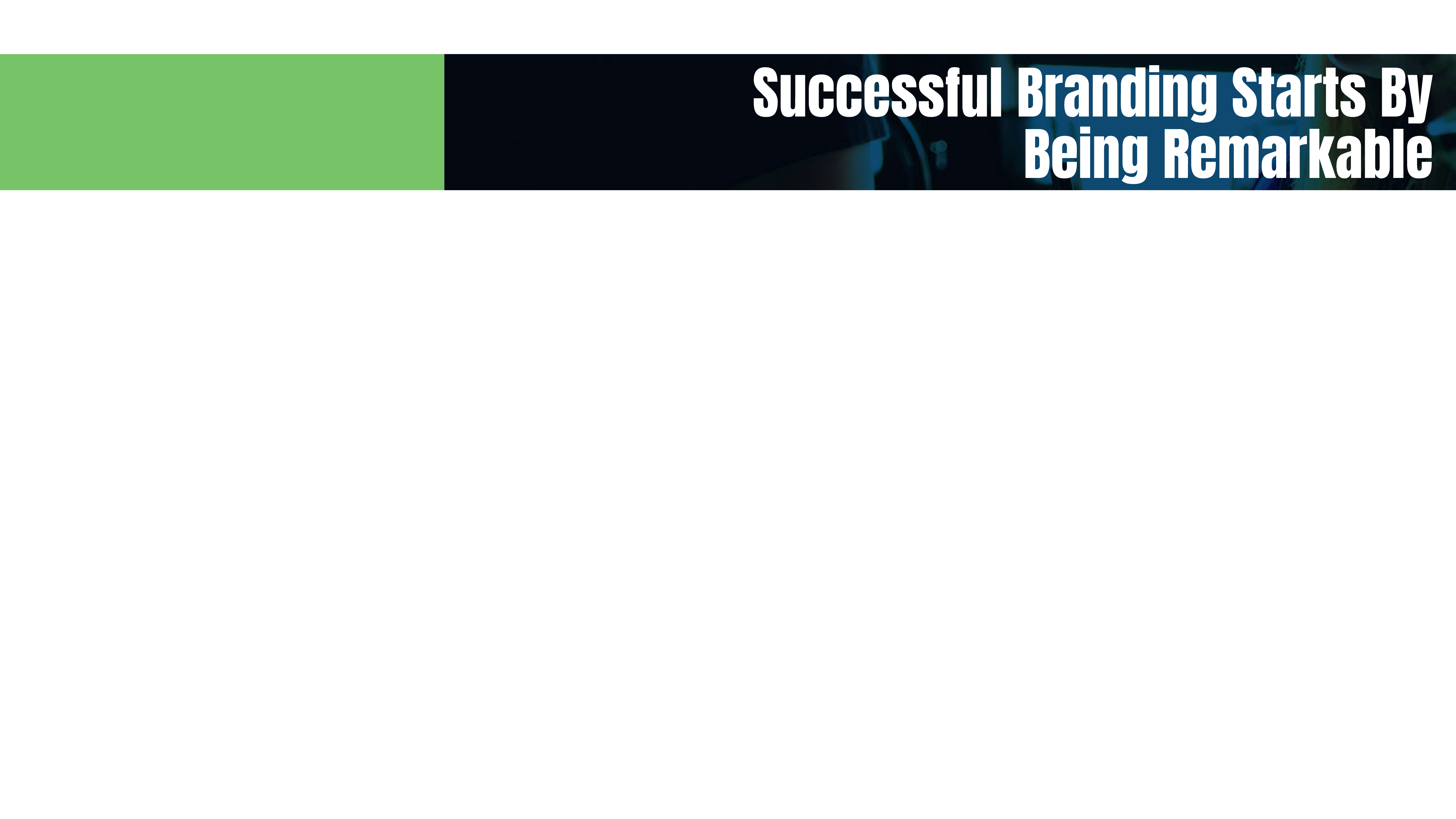